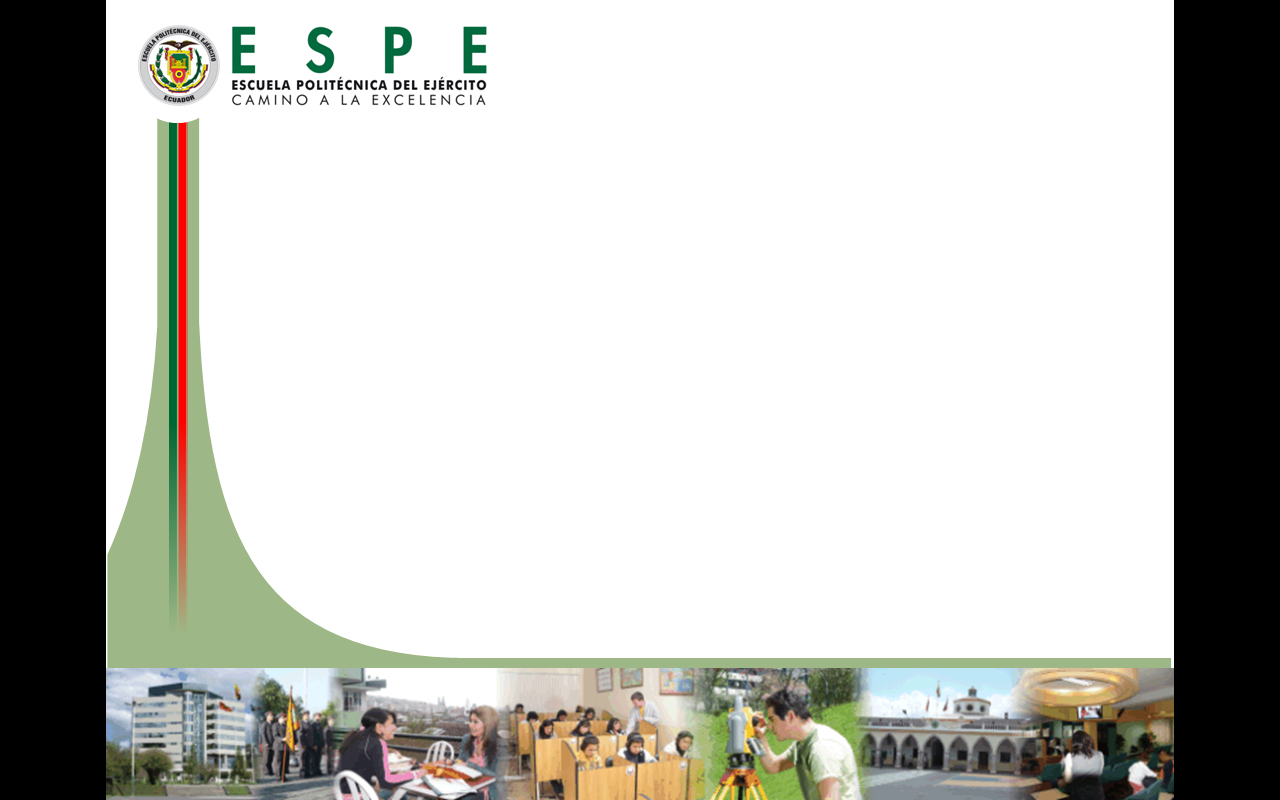 “ZONIFICACIÓN AGROECOLÓGICA DEL CULTIVO DE LA PAPA (Solanum tuberosum) EN EL CENTRO – NORTE DE LA SIERRA ECUATORIANA”
GISSELA DÍAZ RIVADENEIRA
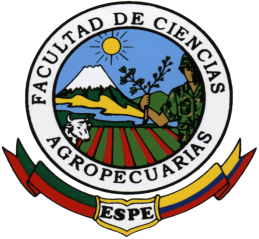 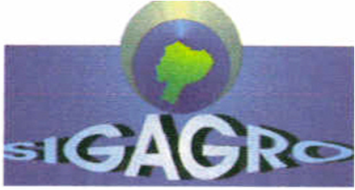 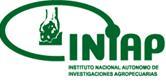 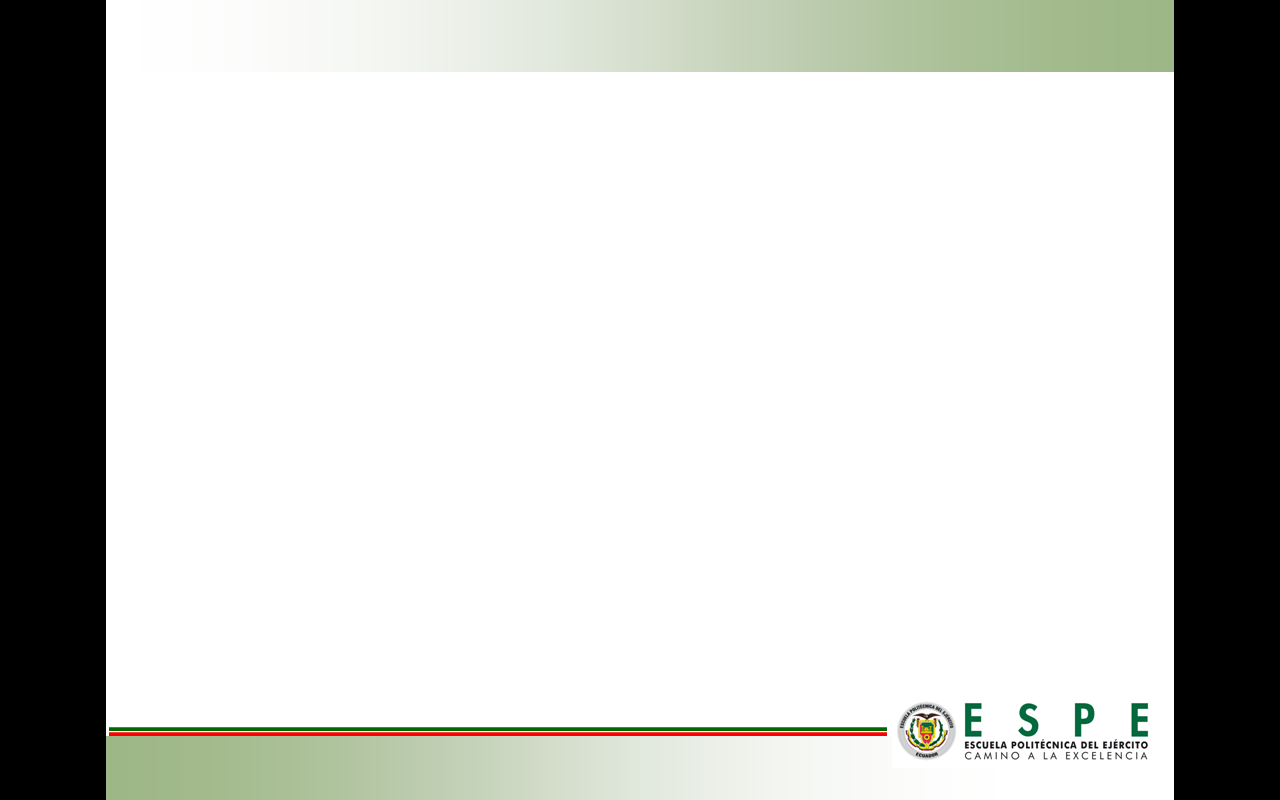 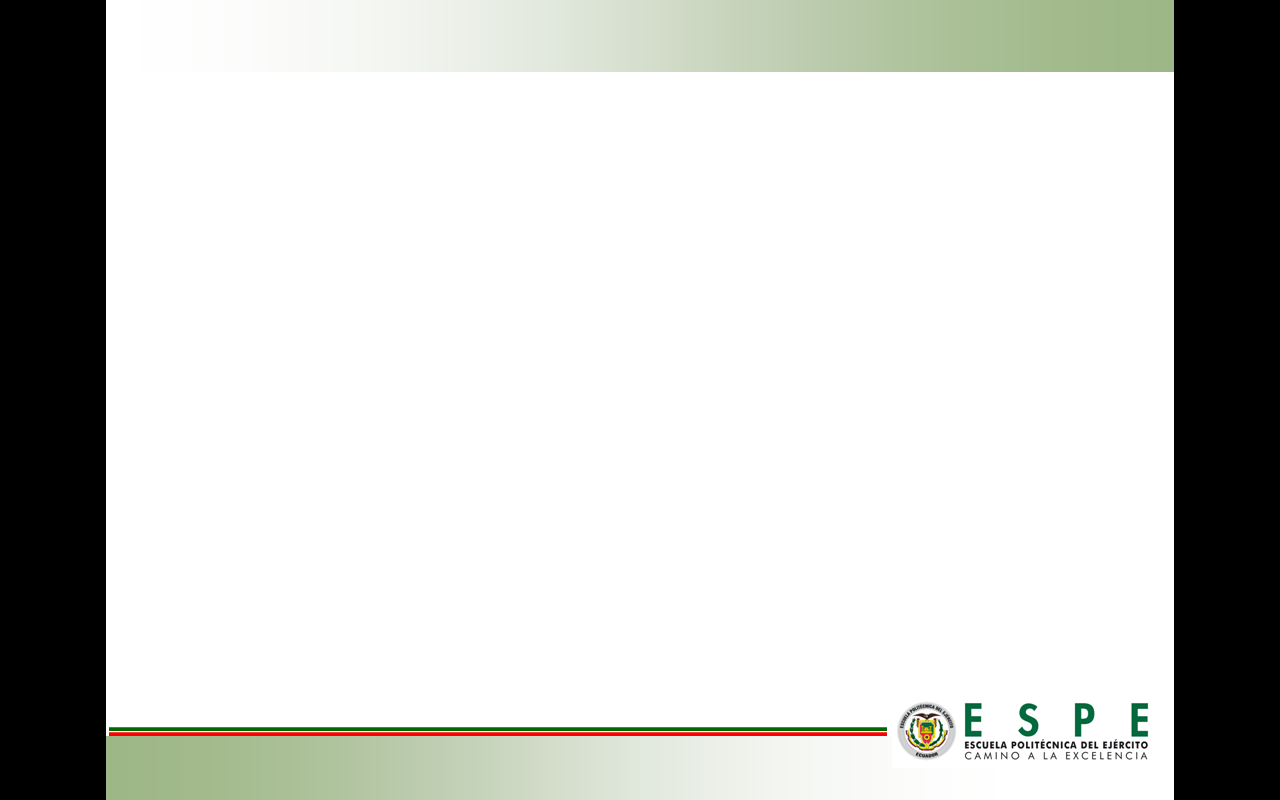 INTRODUCCIÓN
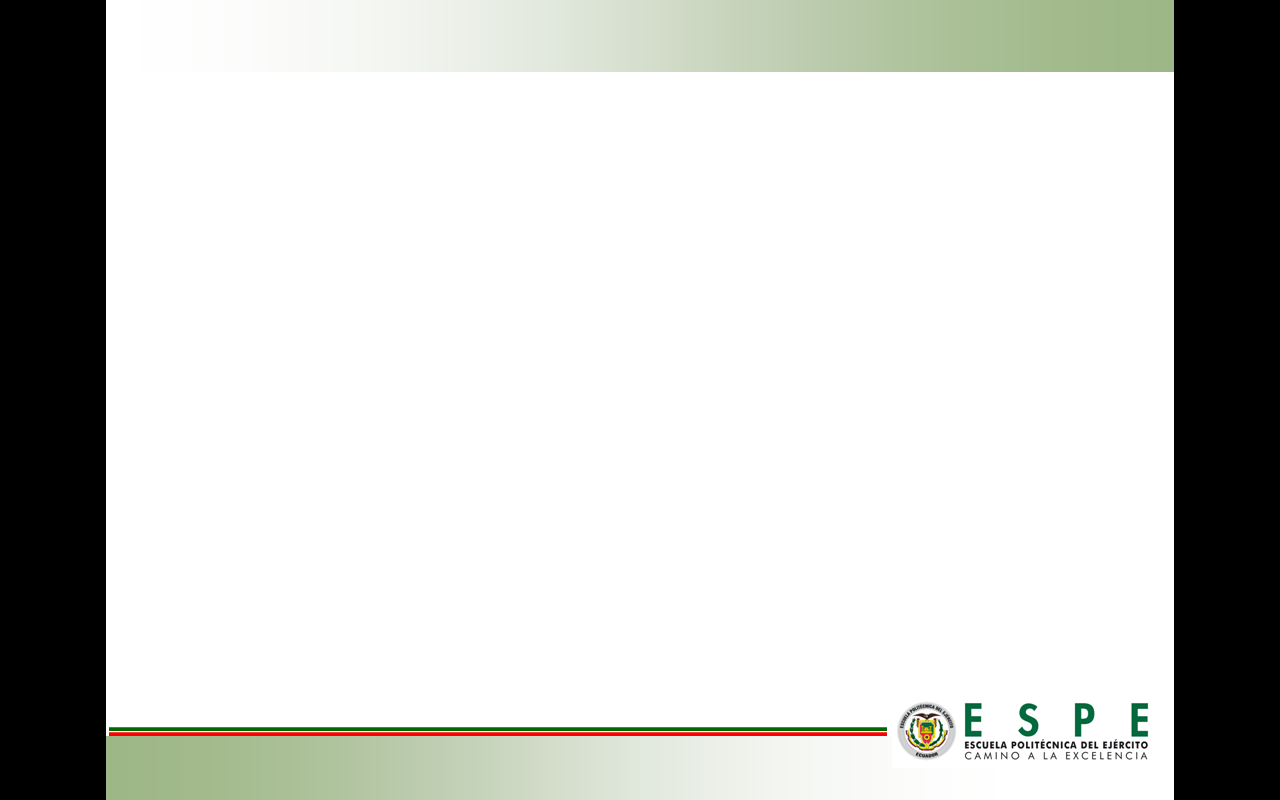 SUPERFICIE DEL CULTIVO DE PAPA EN LA SIERRA (ha)
FUENTE: INEC, 2009.
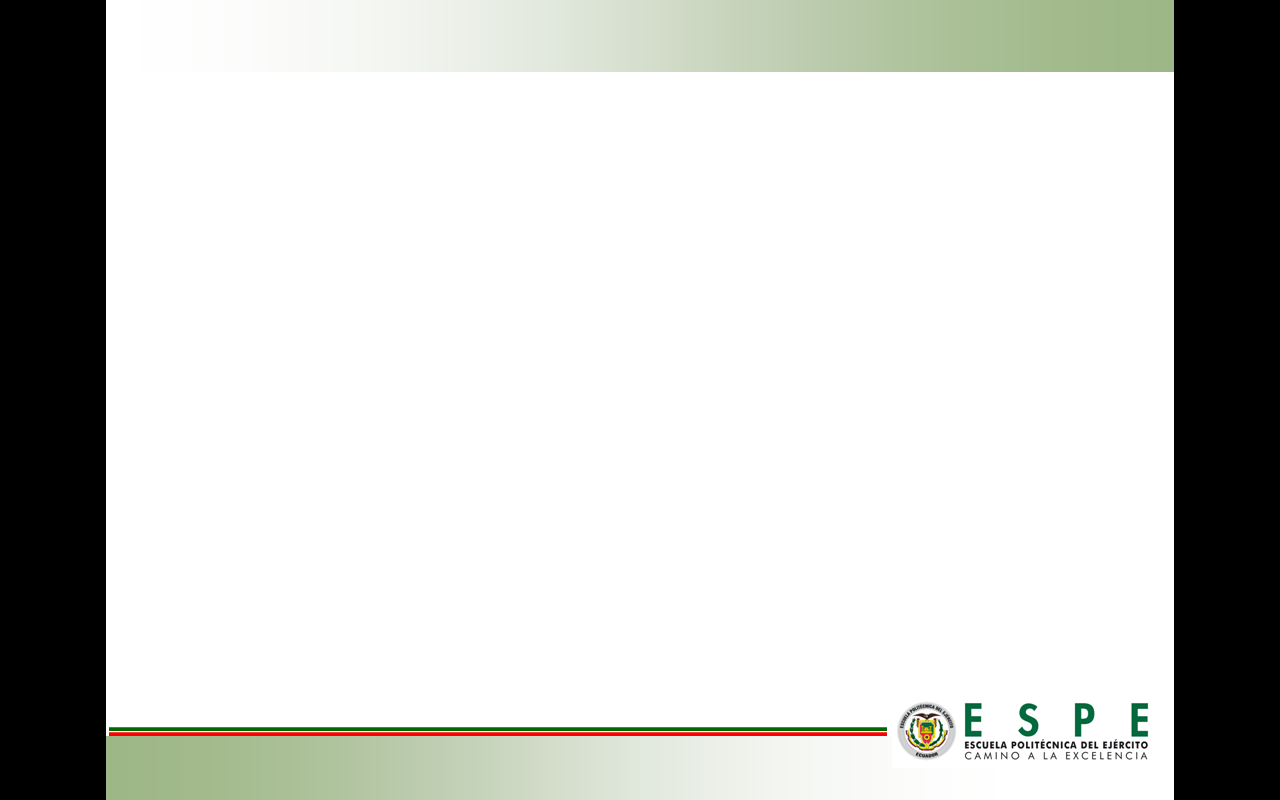 0,4% - 49 719 hectáreas
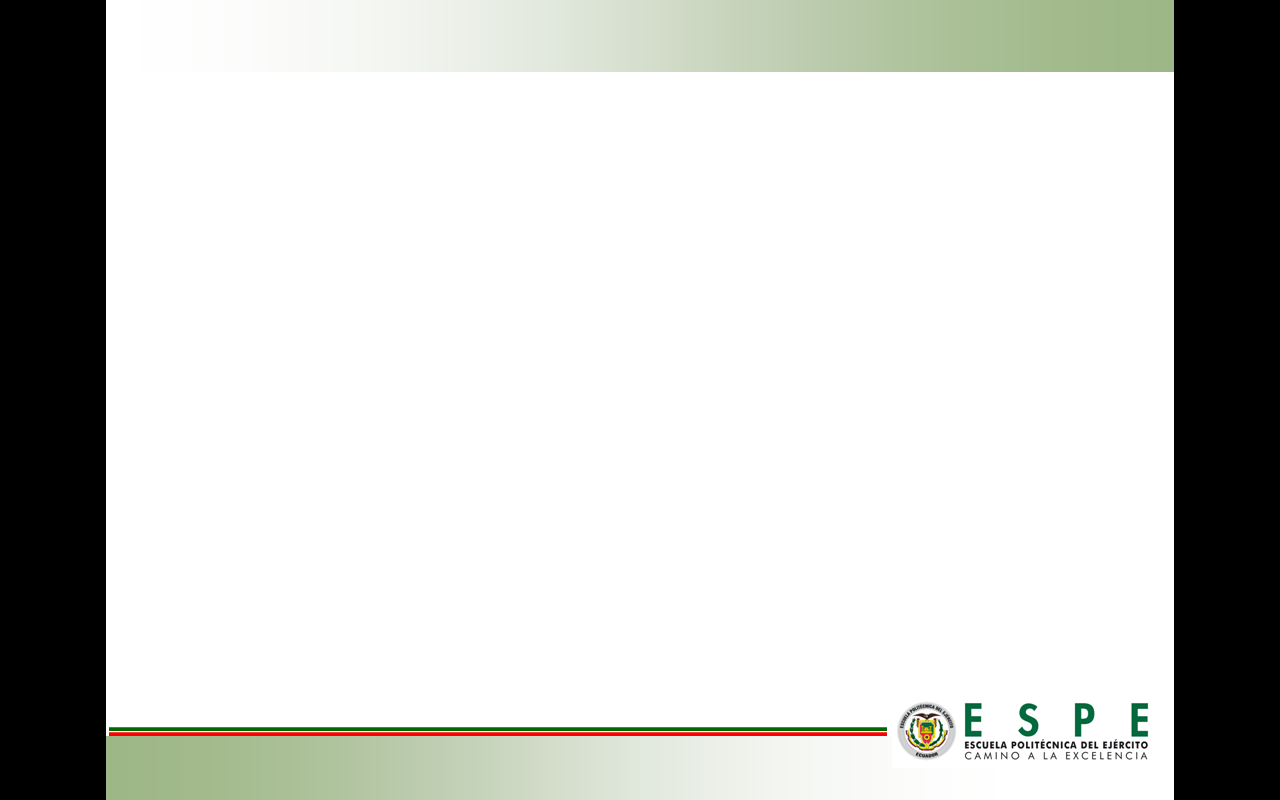 CARACTERÍSTICAS DEL USO DEL SUELO
FUENTE: INEC, 2009.
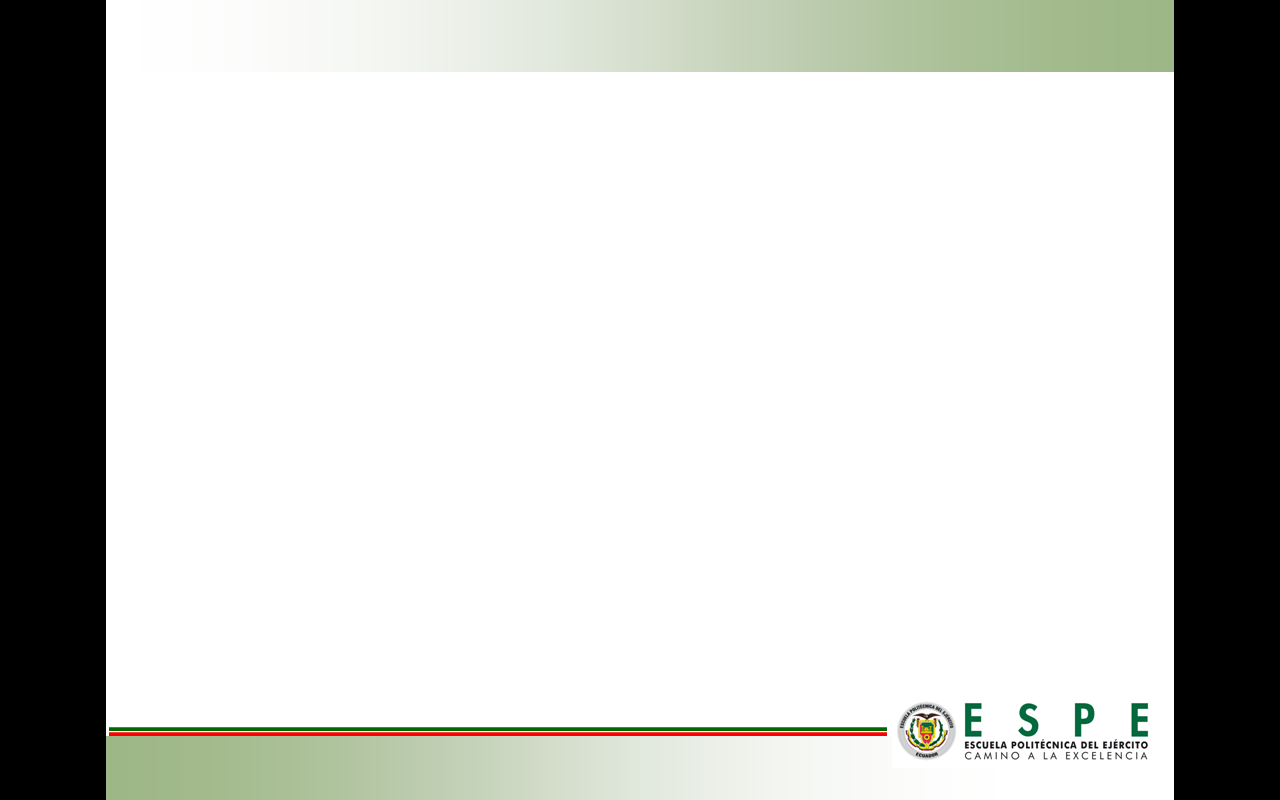 FUENTE: INEC, 2009.
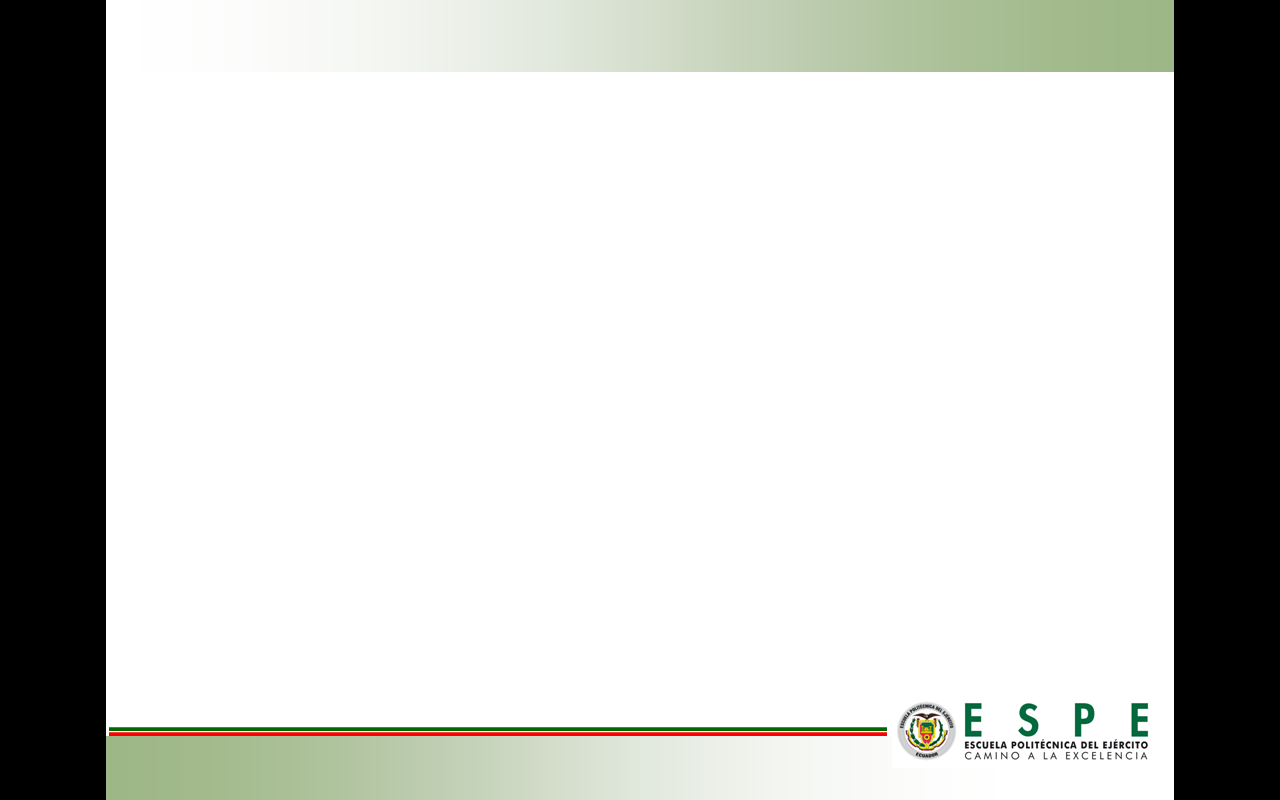 La zonificación es la sectorización de un territorio con diversos criterios, para identificar unidades relativamente homogéneas.

En 1974: MAG - ORSTOM elaboraron las cartas de suelos por regiones adaptadas a distintas condiciones, con miras a la planificación agrícola del país.
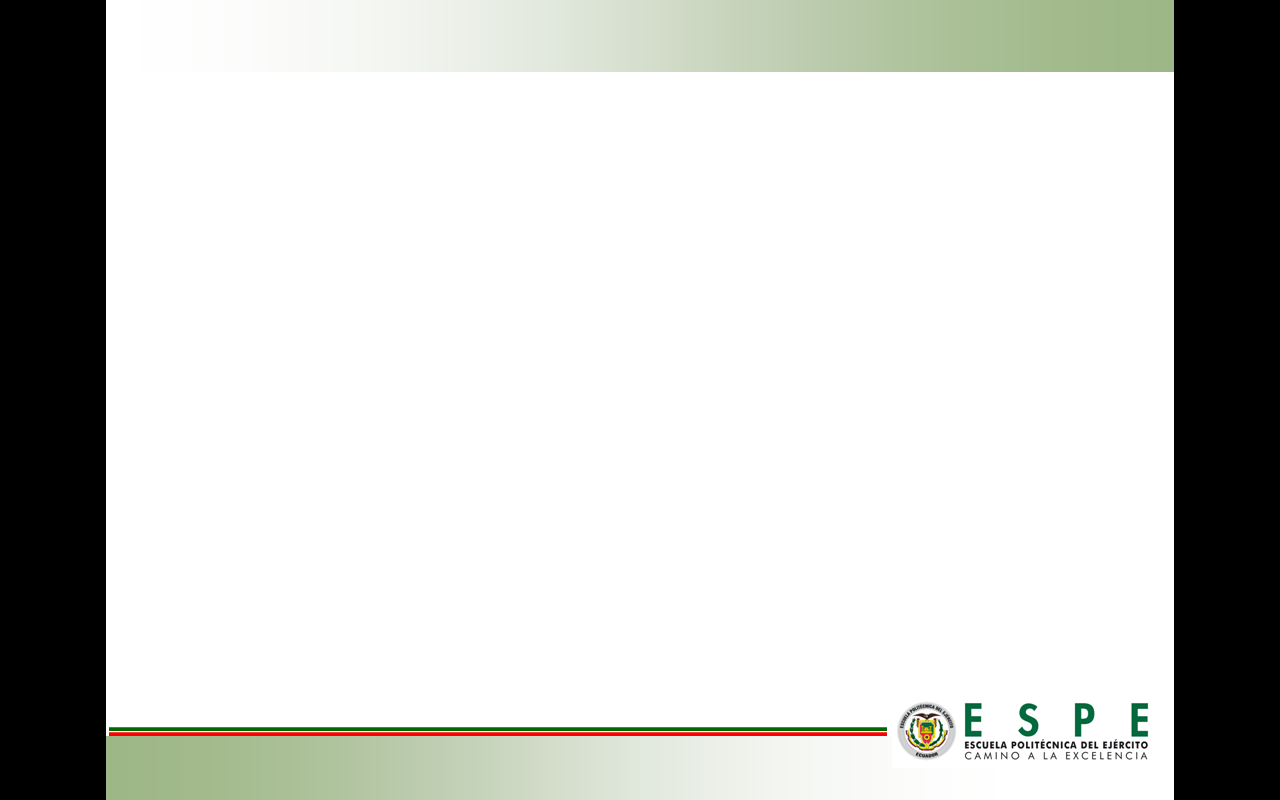 FUENTE: IGAC, 1995.
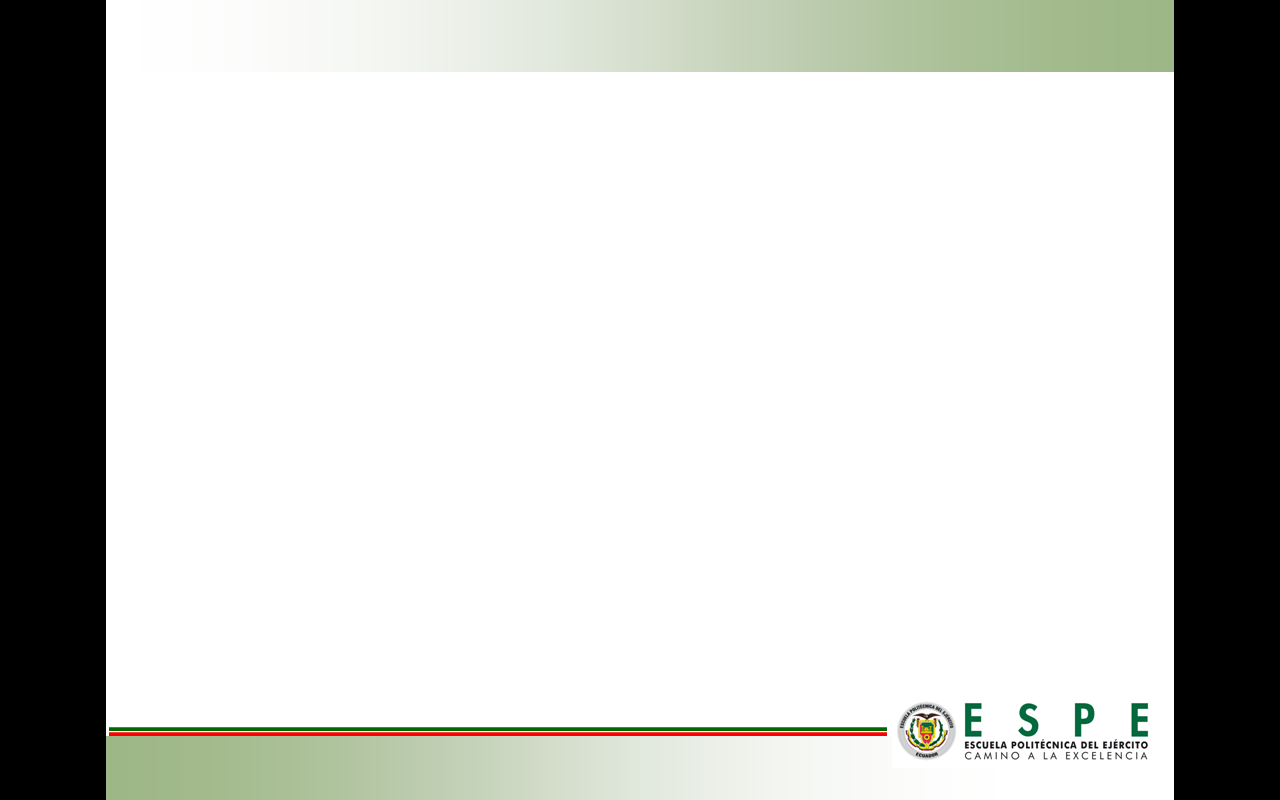 OBJETIVOS
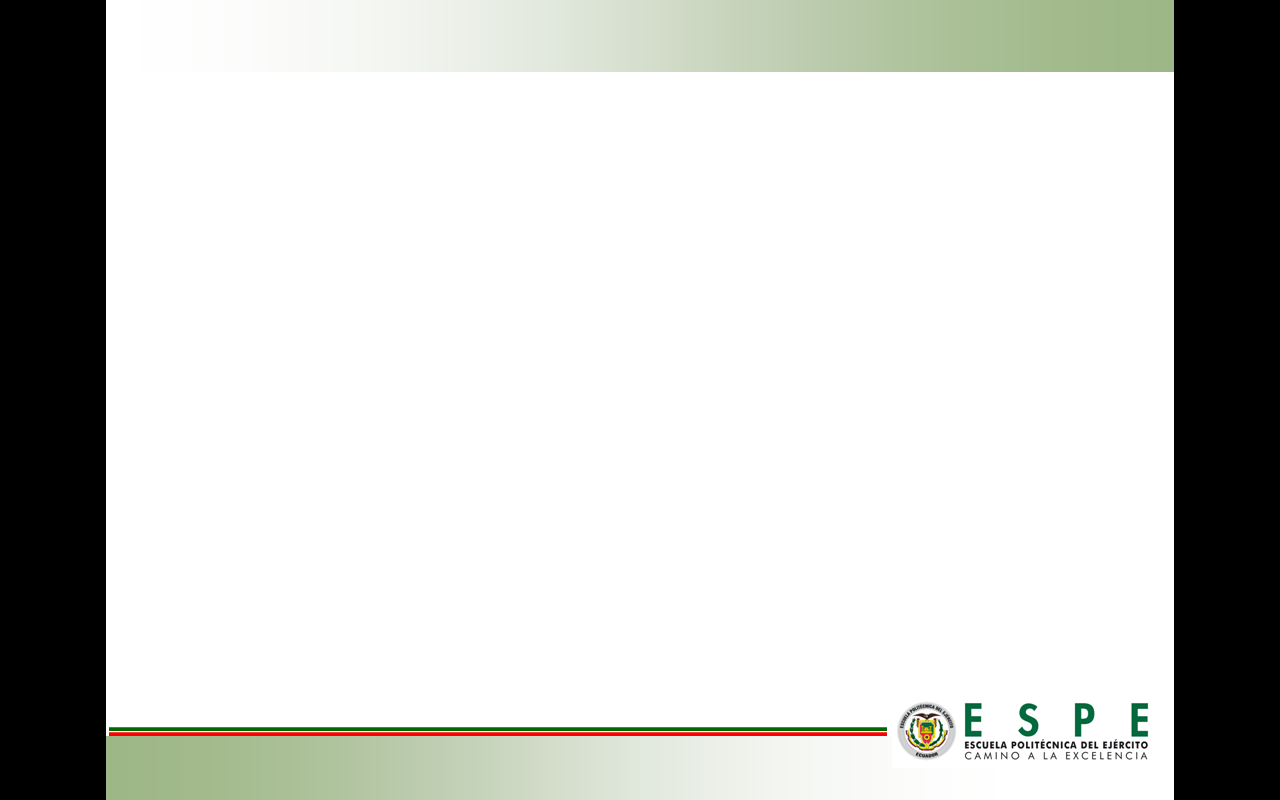 GENERAL:
Elaborar el mapa digital de zonificación agroecológica del cultivo de papa en las provincias de Carchi, Imbabura, Pichincha, Chimborazo, Tungurahua, Bolívar y Cotopaxi.
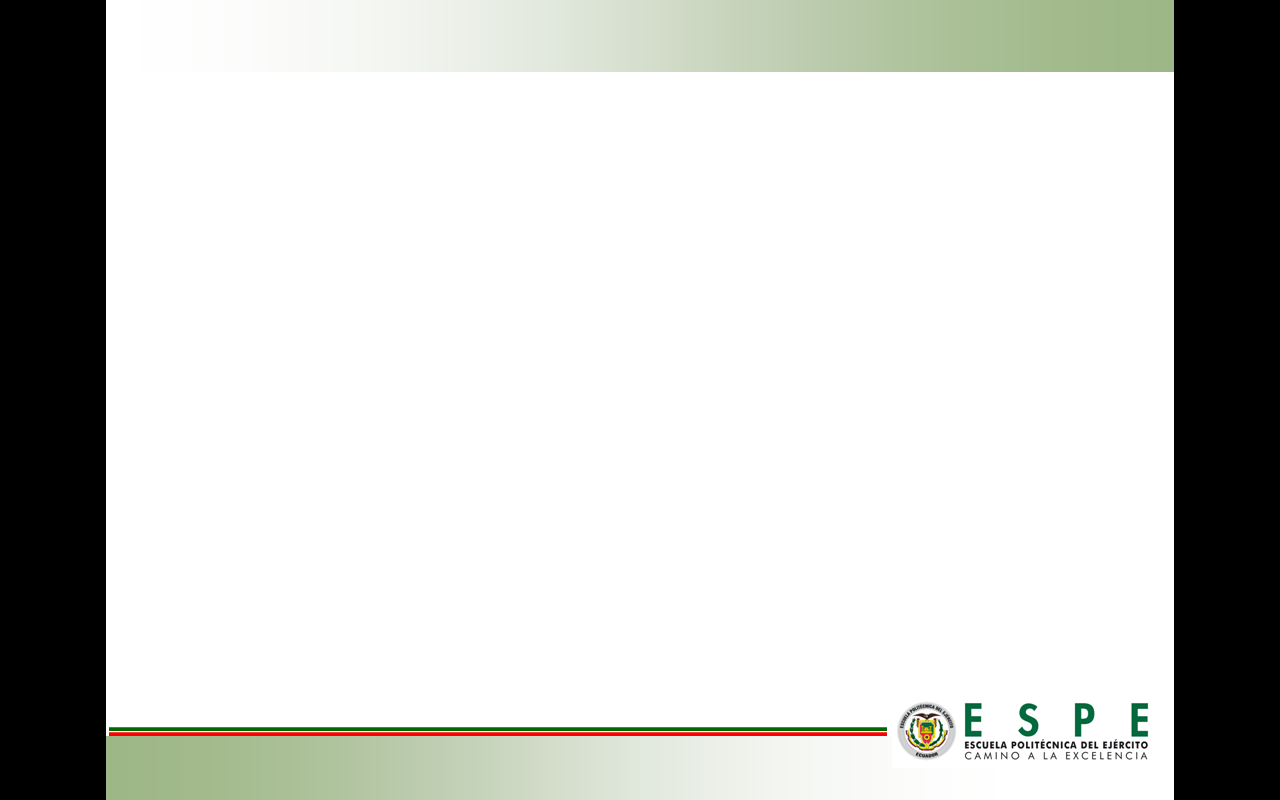 ESPECÍFICOS:
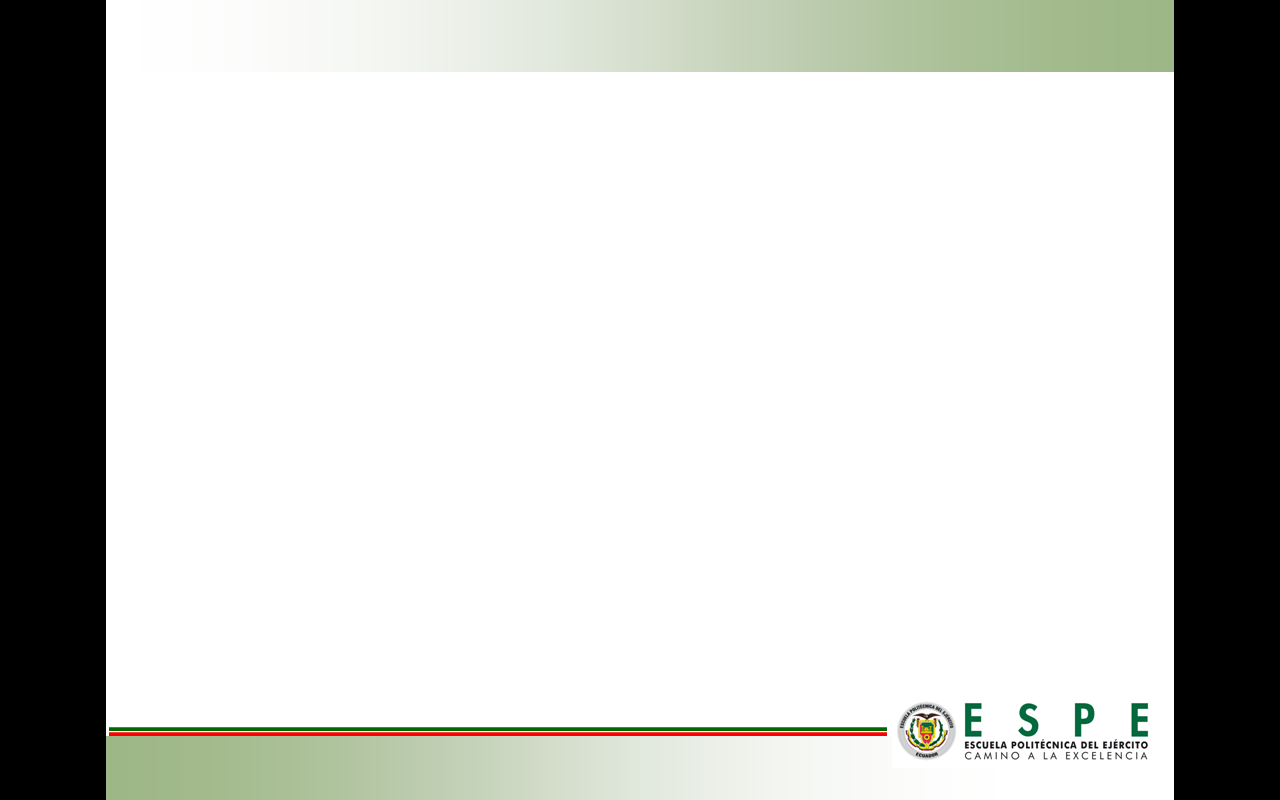 METODOLOGÍA
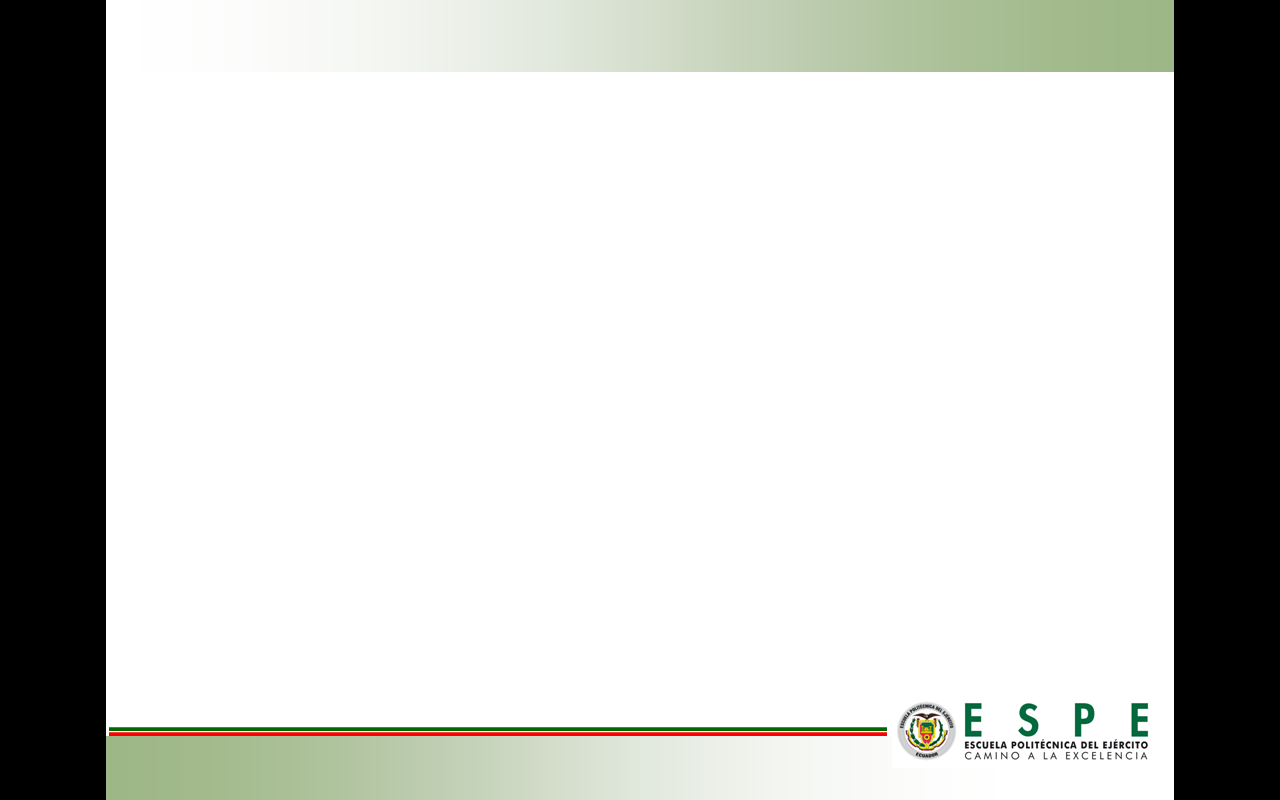 Descripción de la zona de estudio:
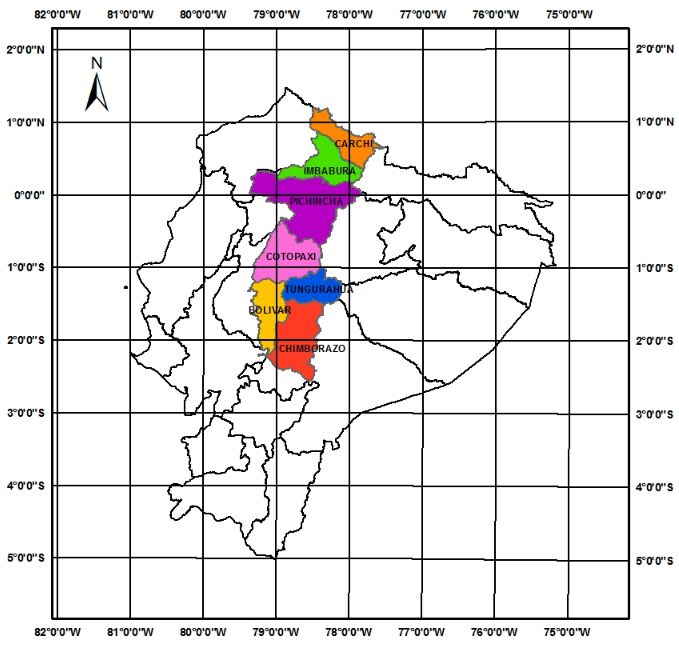 Superficie total :                    1 939 194,76 ha

Altitud: 2 400 a 3 600 m

Precipitación anual media: 470 - 4 800 mm 

Periodos lluvias: Enero - mayo y de octubre -  diciembre. 

Temperatura anual media anual 8 - 25ºC.
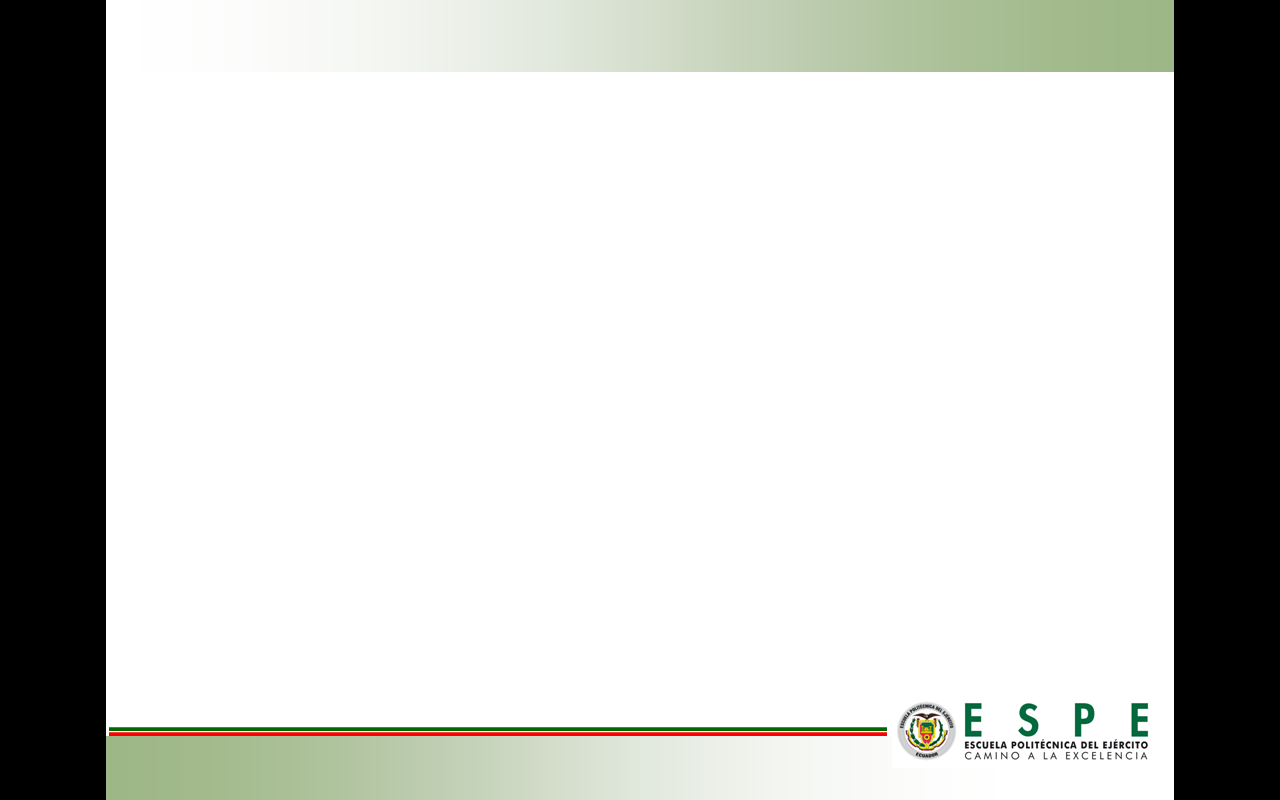 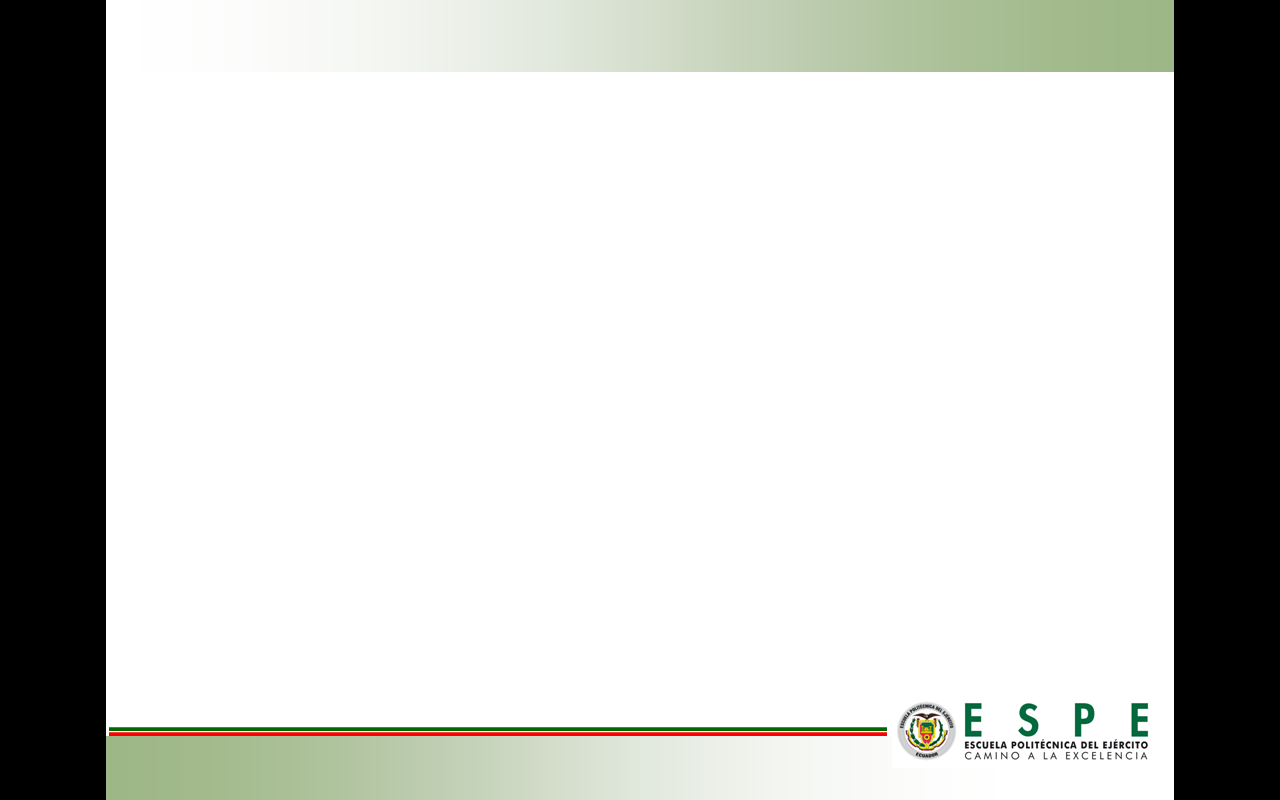 Características agroecológicas de la papa:
DISPONIBILIDAD CLIMÁTICA
DISPONIBILIDAD EDÁFICA
MAPA AGROECOLÓGICO
ISOTERMAS
ISOYETAS
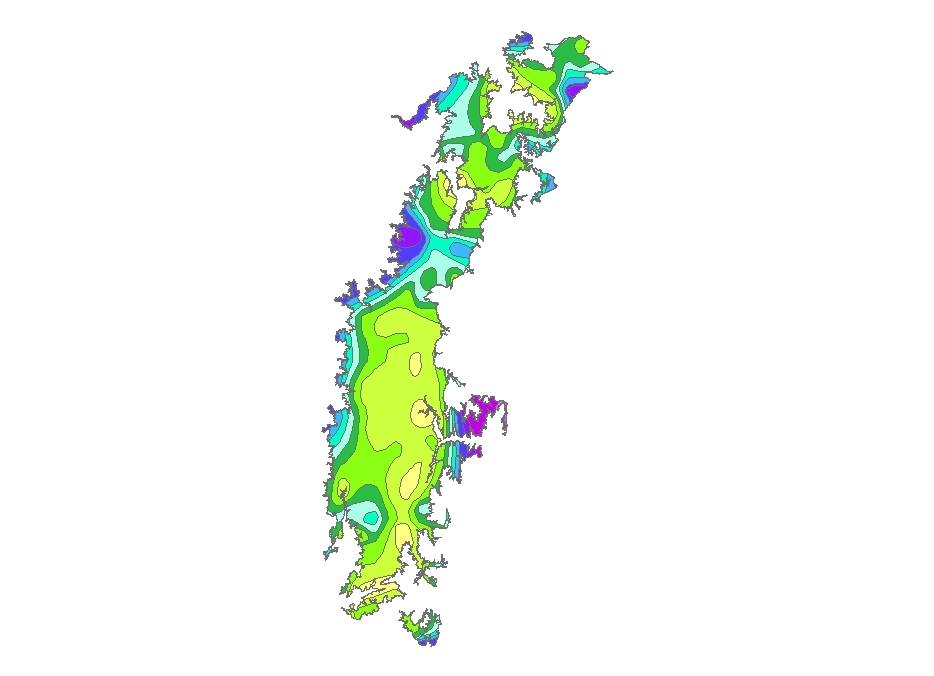 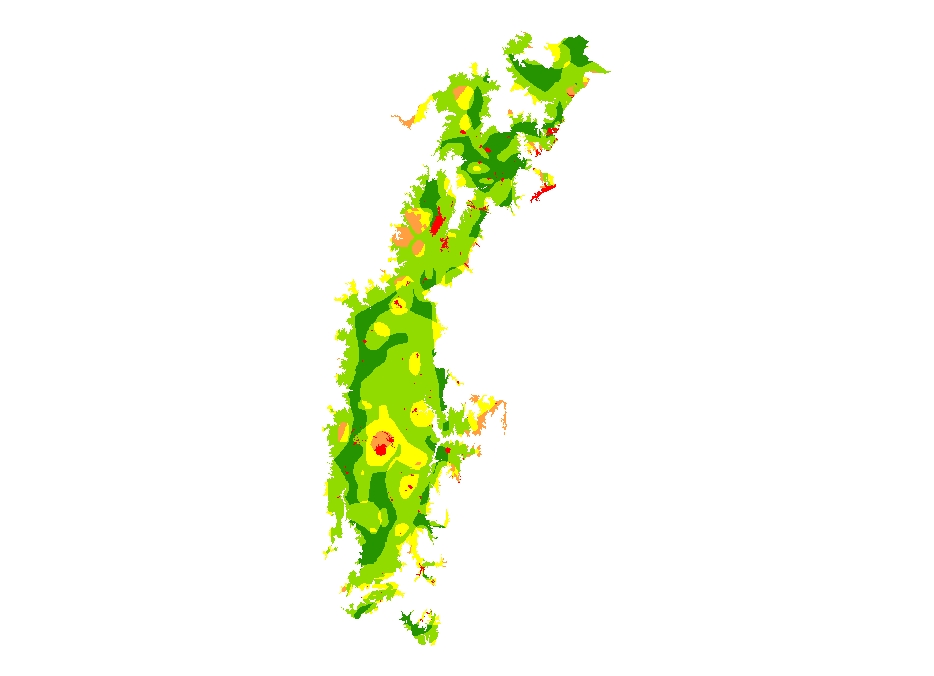 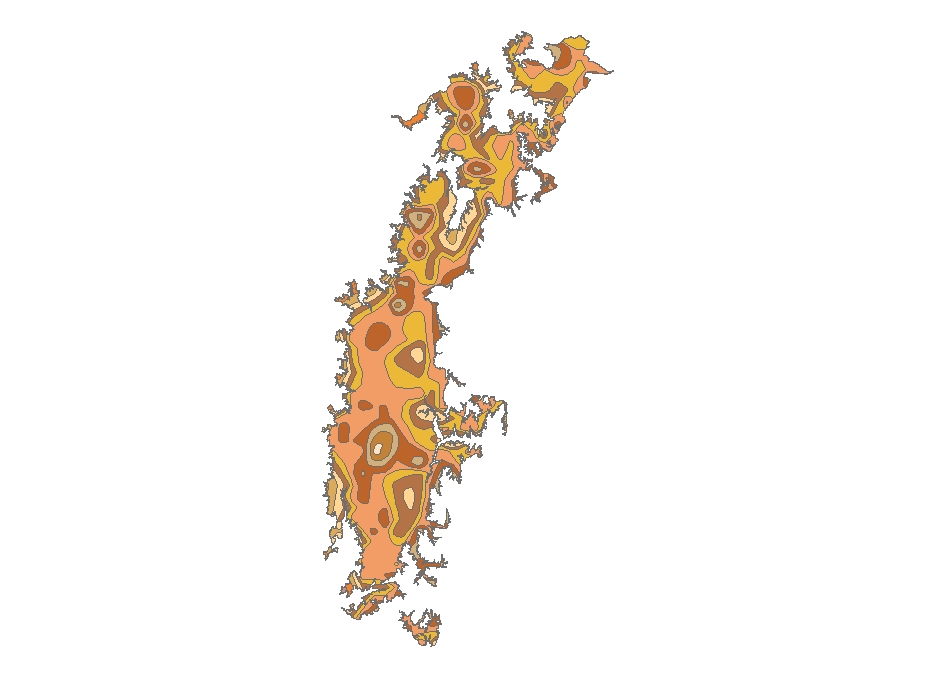 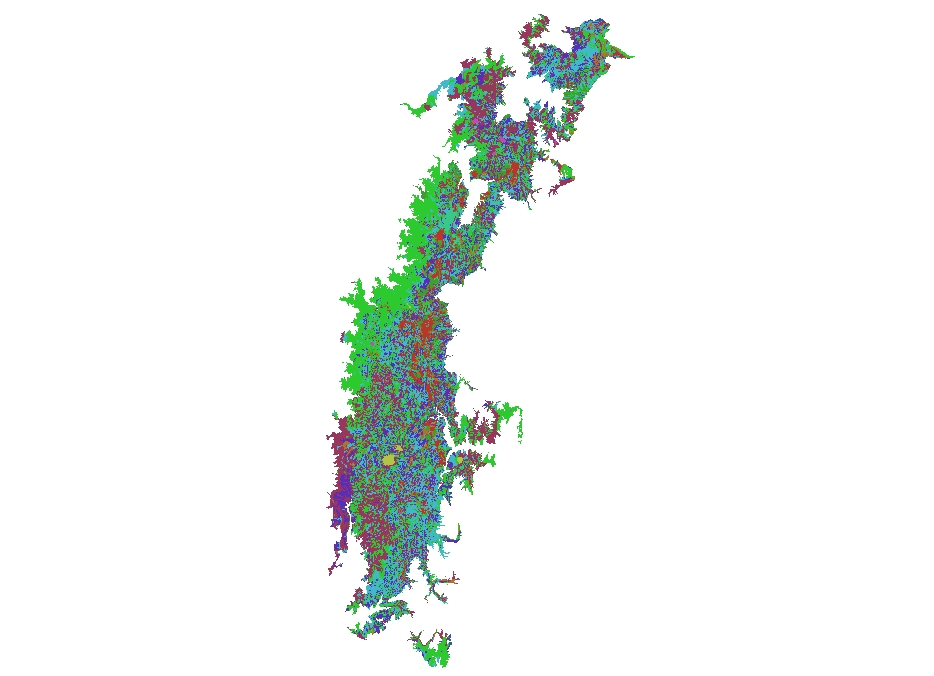 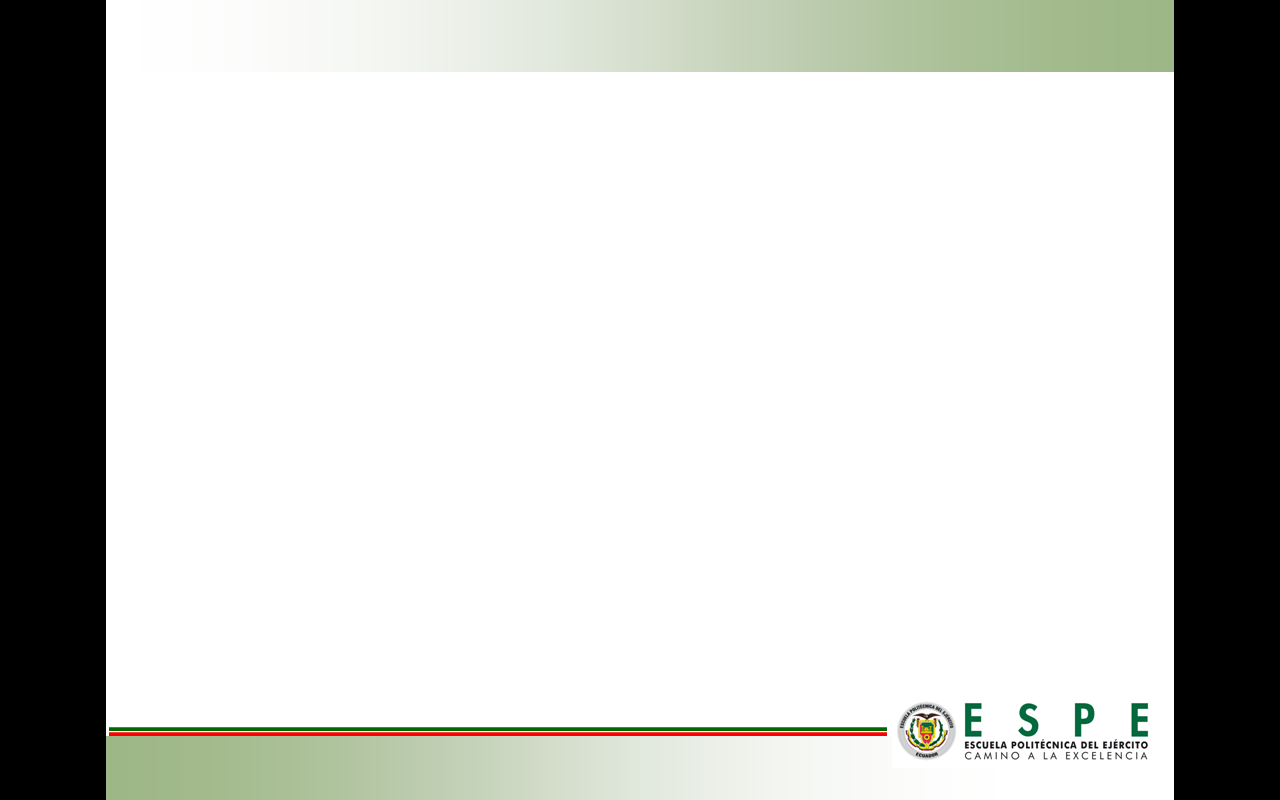 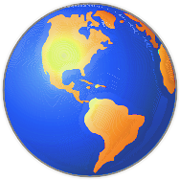 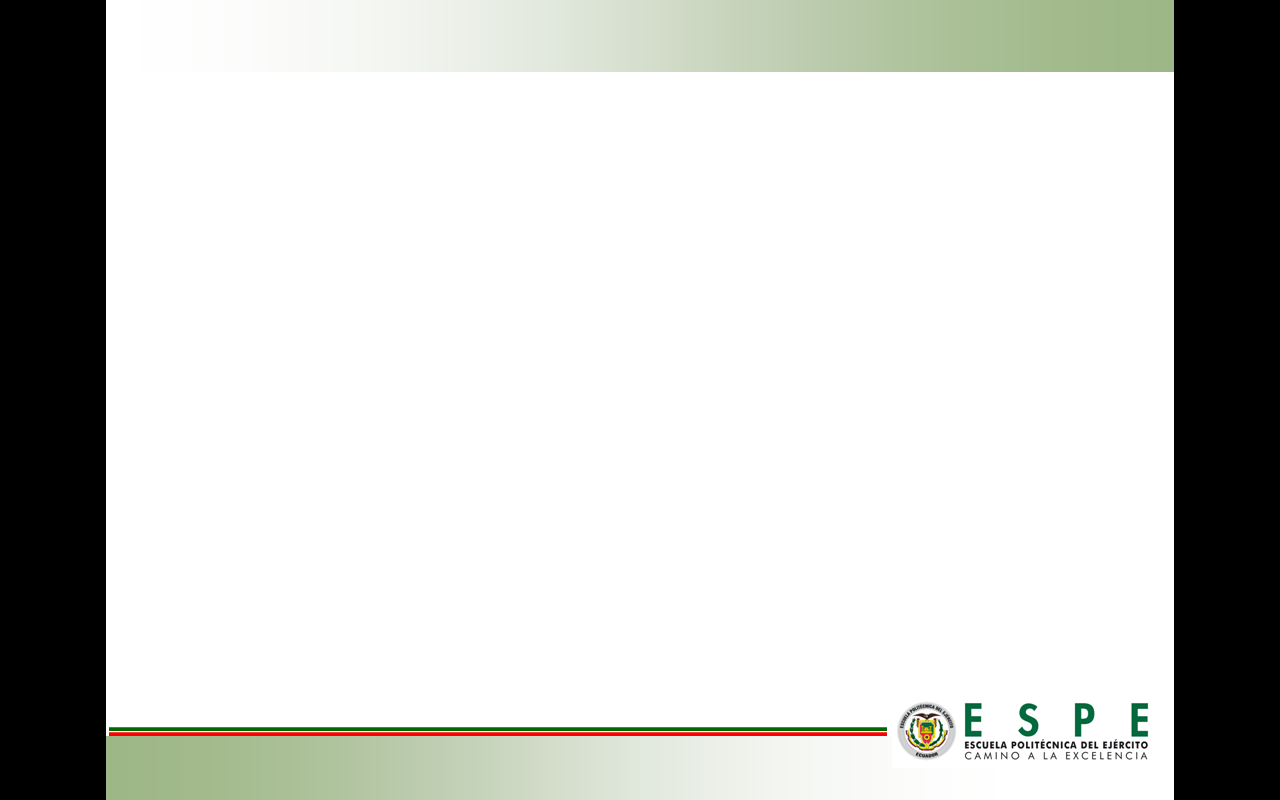 RESULTADOS
Rangos de precipitación presentes en la zona de estudio:
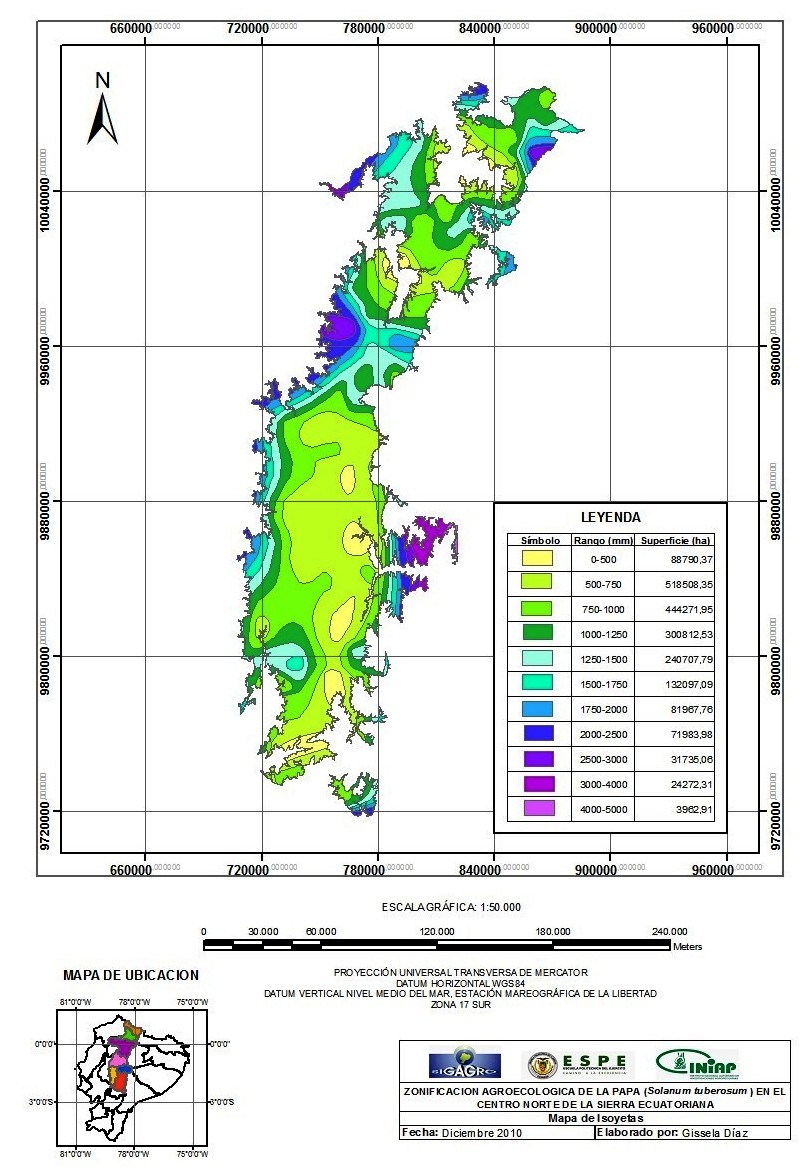 Balance hídrico:
ETPs.aj. = 16(10T/I)a ; donde:

ETPs.aj. = evapotranspiración potencial sin ajustar en mm.
T = temperatura media mensual en ºC
a = 0,000000675*I3 - 0,0000771* I3 + 0,01792* I3 + 0,49239 
I = Índice calórico anual, que se obtiene mediante la suma de los 12 valores mensuales i, que a su vez obedece a la fórmula: 
i = (T/5)1,514 ; en donde:
i = índice calórico mensual.
T = temperatura media mensual en ºC
ESTACIÓN METEOROLÓGICA SANTA ISABEL INAMHI (M032)PERIODO: 1980 - 2008 LATITUD: 3° 14 51 S     LONGITUD: 79° 16 36 W
REPOSICION
DEFICIT
DEFICIT
CONSUMO
SECO
Periodo seco: ER/ETP * 100 < 50% 
Periodo húmedo seco: ER/ETP * 100 entre 50% y 75% 
Periodo húmedo: ER/ETP * 100 = 100% Periodo vegetativo: ER/ETP * 100 > 75%
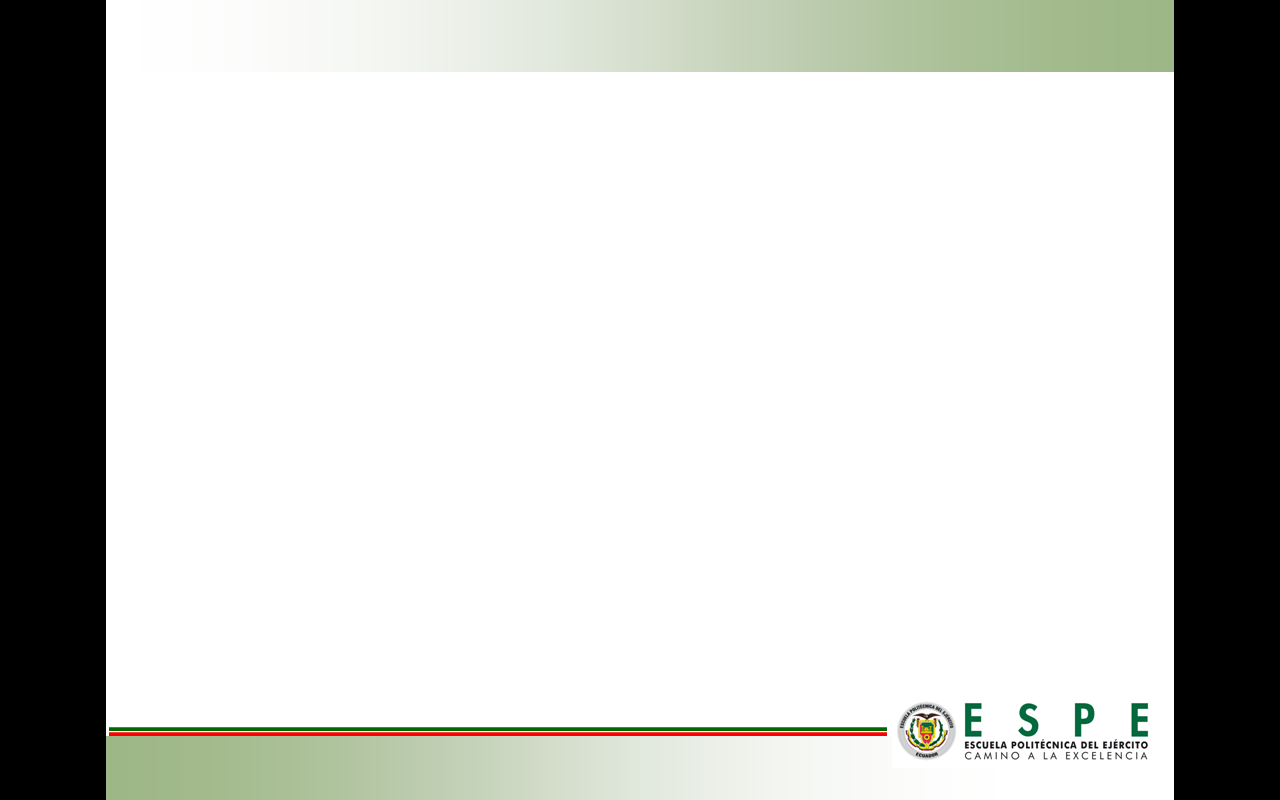 Exceso y déficit para el periodo 1980 – 2008:
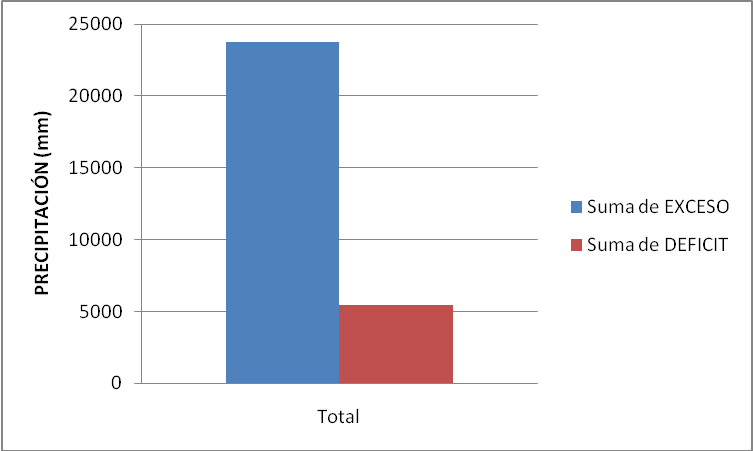 23 778 mm
5 430 mm
Periodo vegetativo establecido para la zona de estudio:
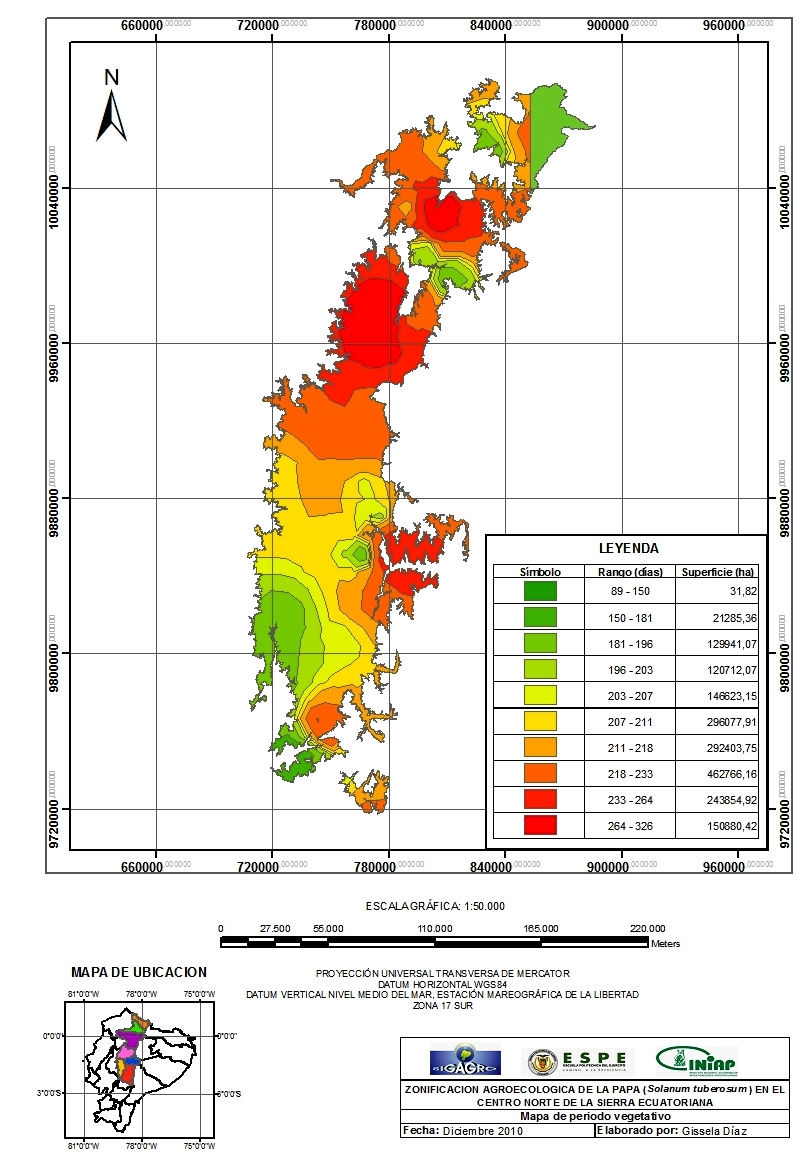 Rangos de temperatura presentes en la zona de estudio:
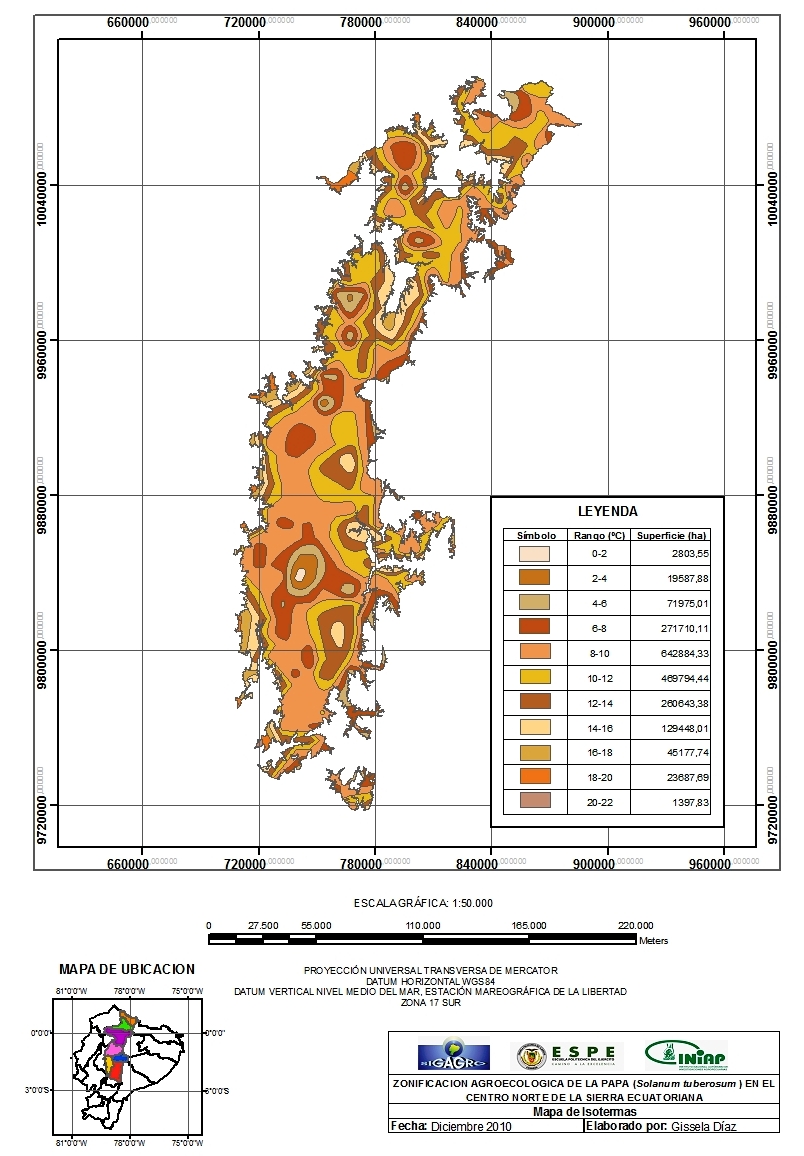 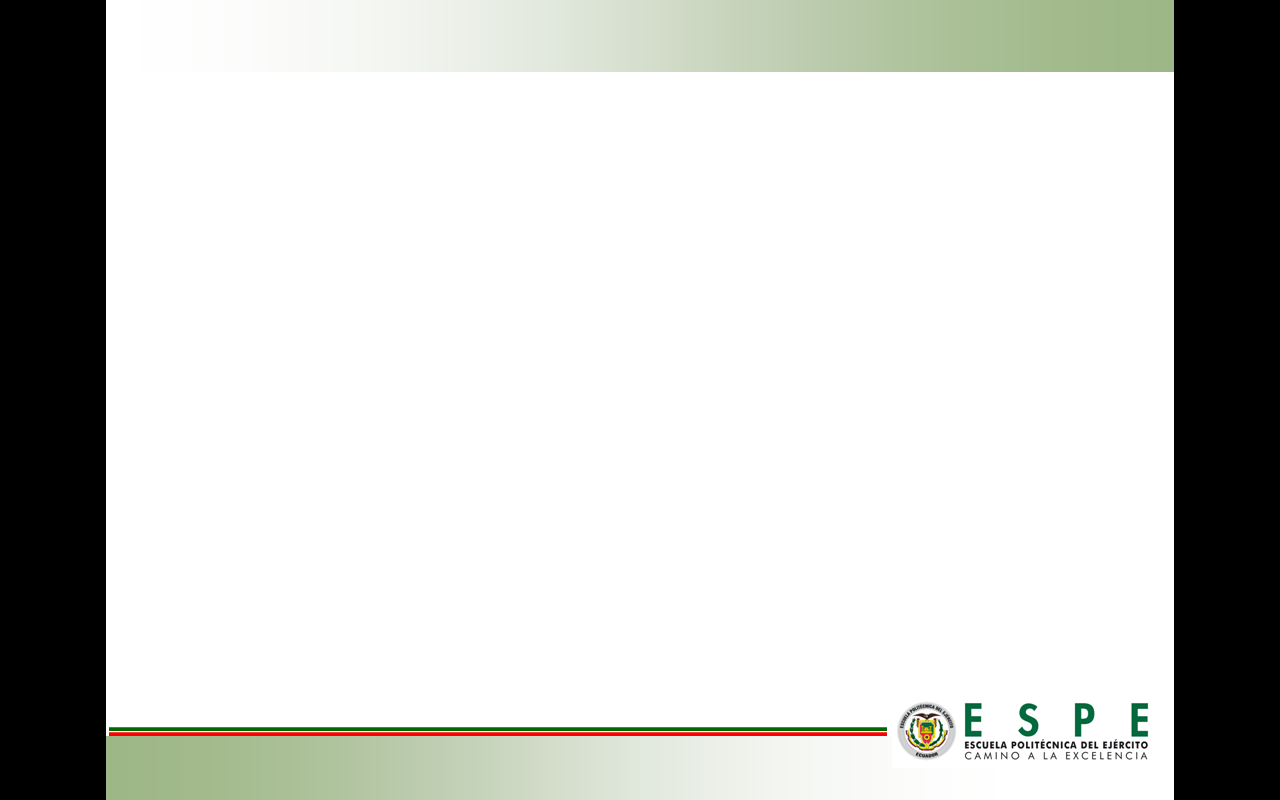 Superficie y porcentaje de ocupación en base a la clasificación por Orden del suelo presentes en el área de estudio
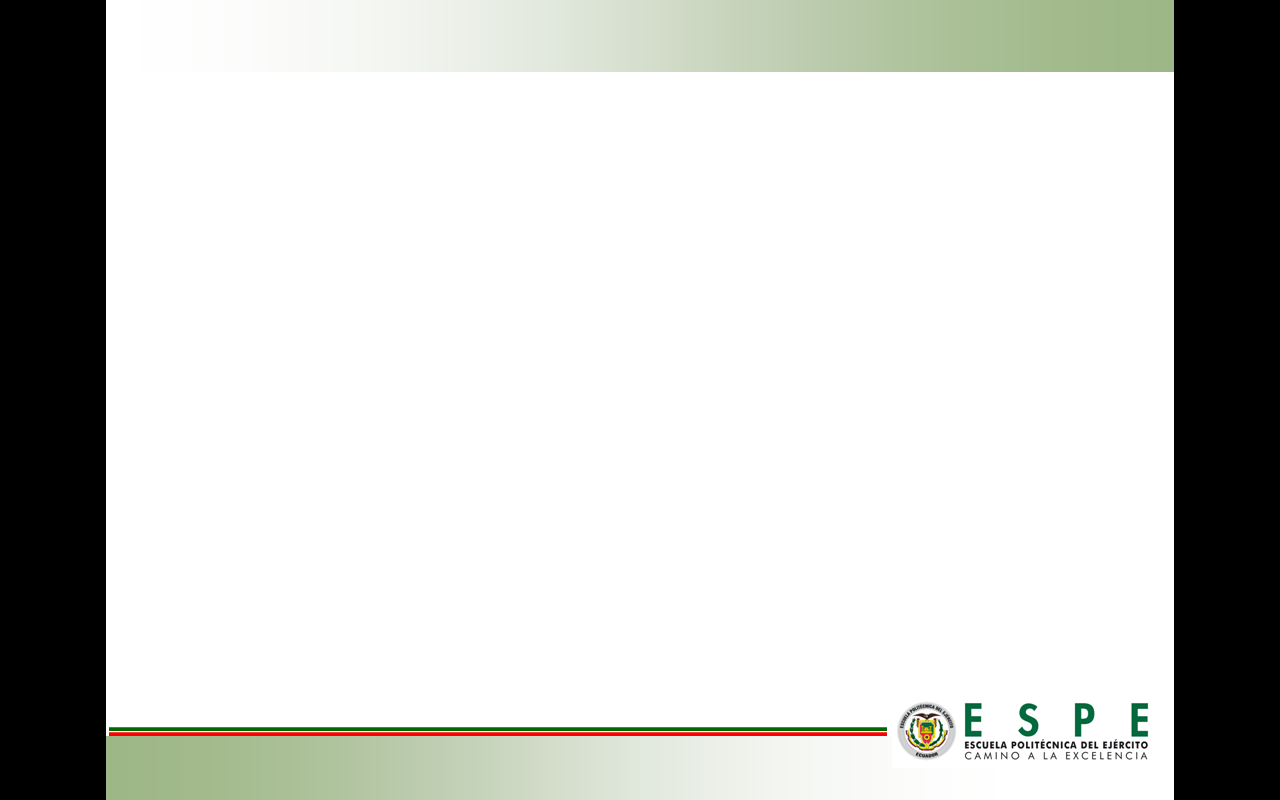 Superficie y porcentaje de ocupación de los diferentes rangos de pendiente en el área de estudio
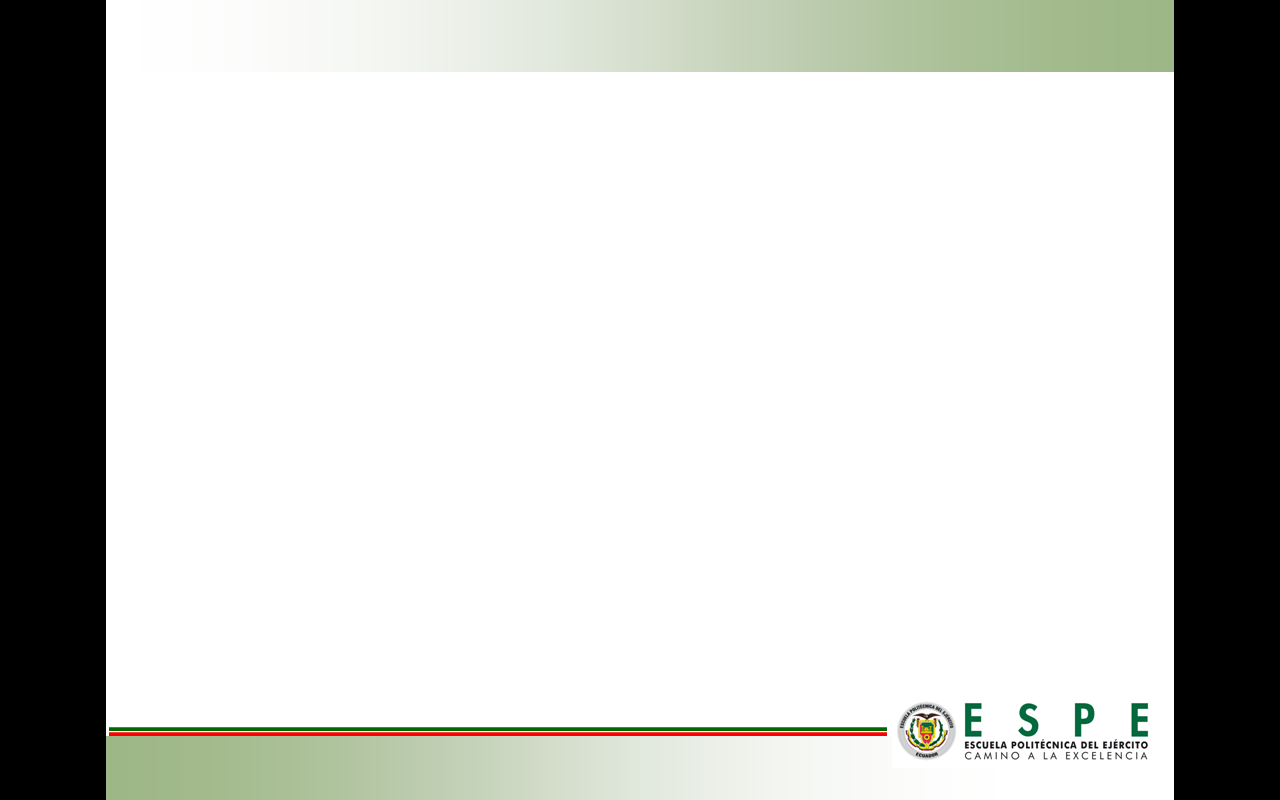 Superficie y porcentaje de ocupación de las diferentes clases de textura en el área de estudio.
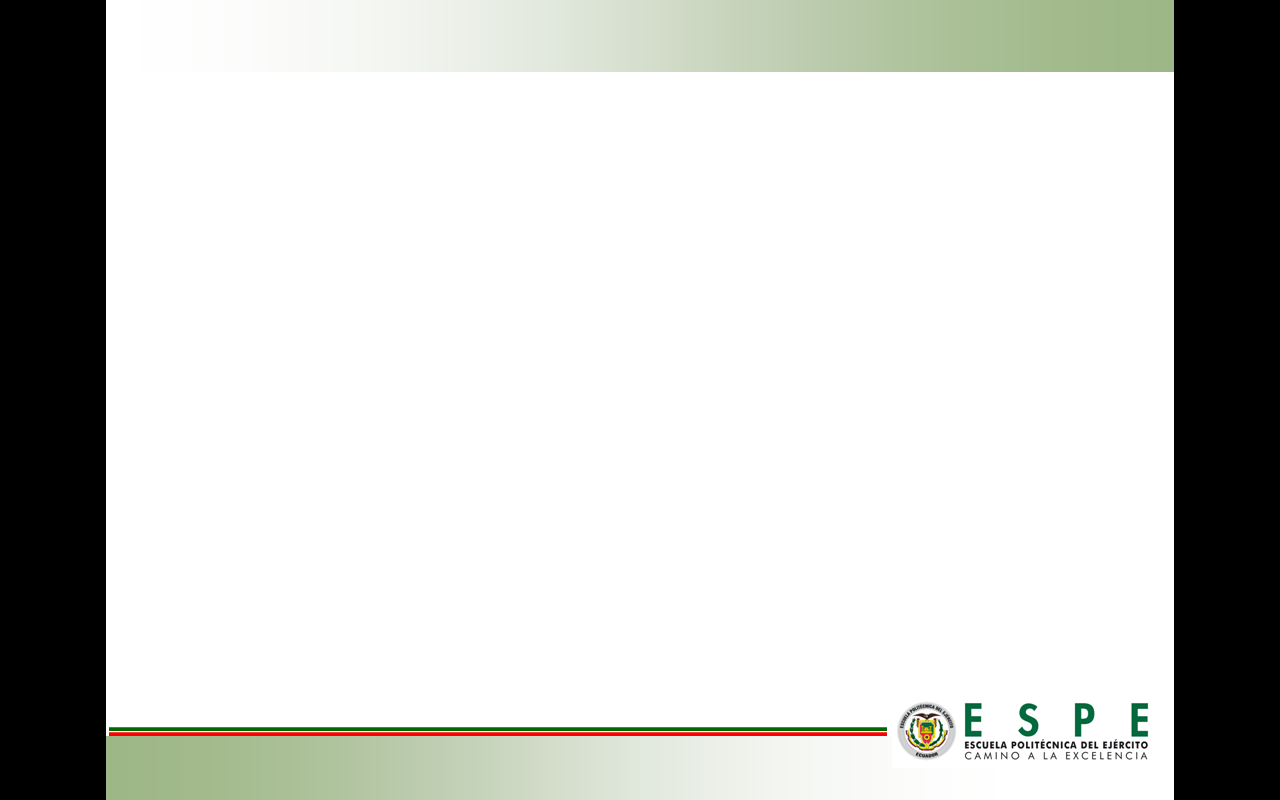 Superficie y porcentaje de ocupación de la pedregosidad del suelo en el área de estudio.
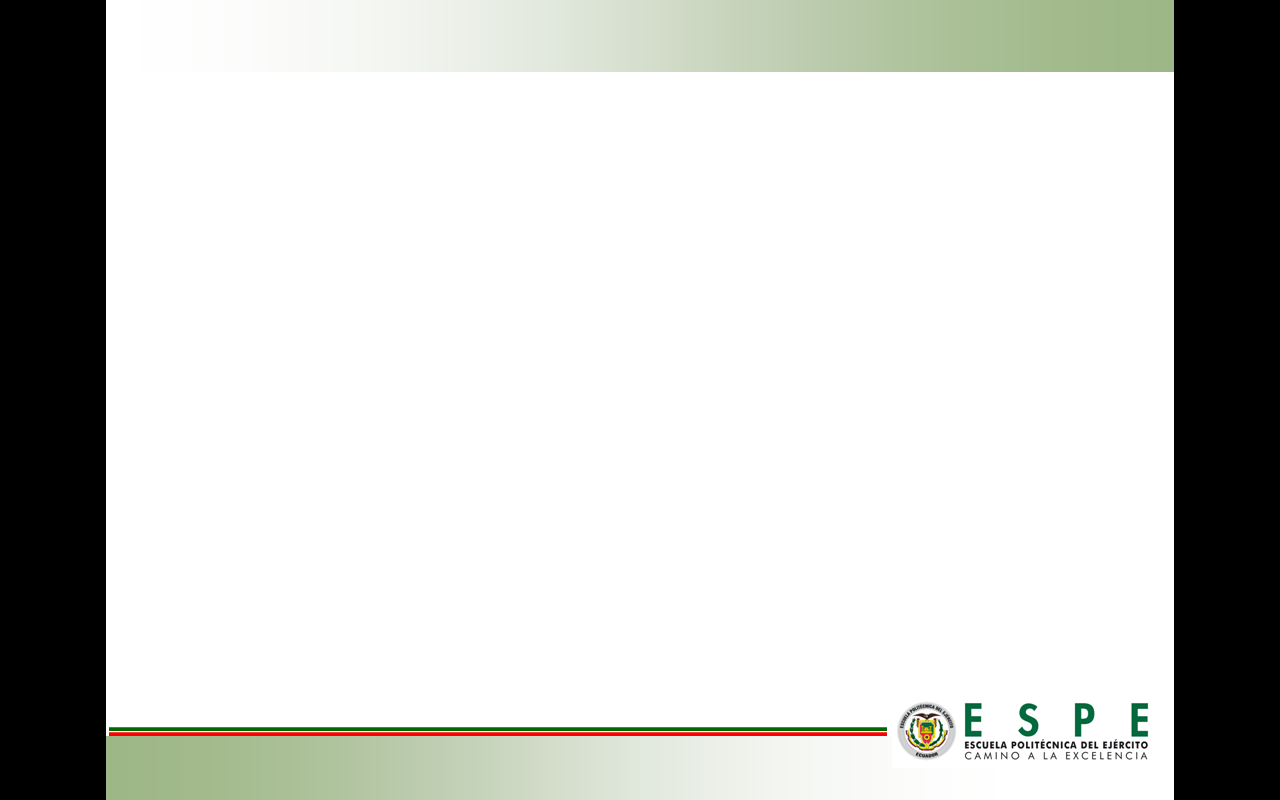 Superficie y porcentaje de ocupación de profundidad del suelo en el área de estudio.
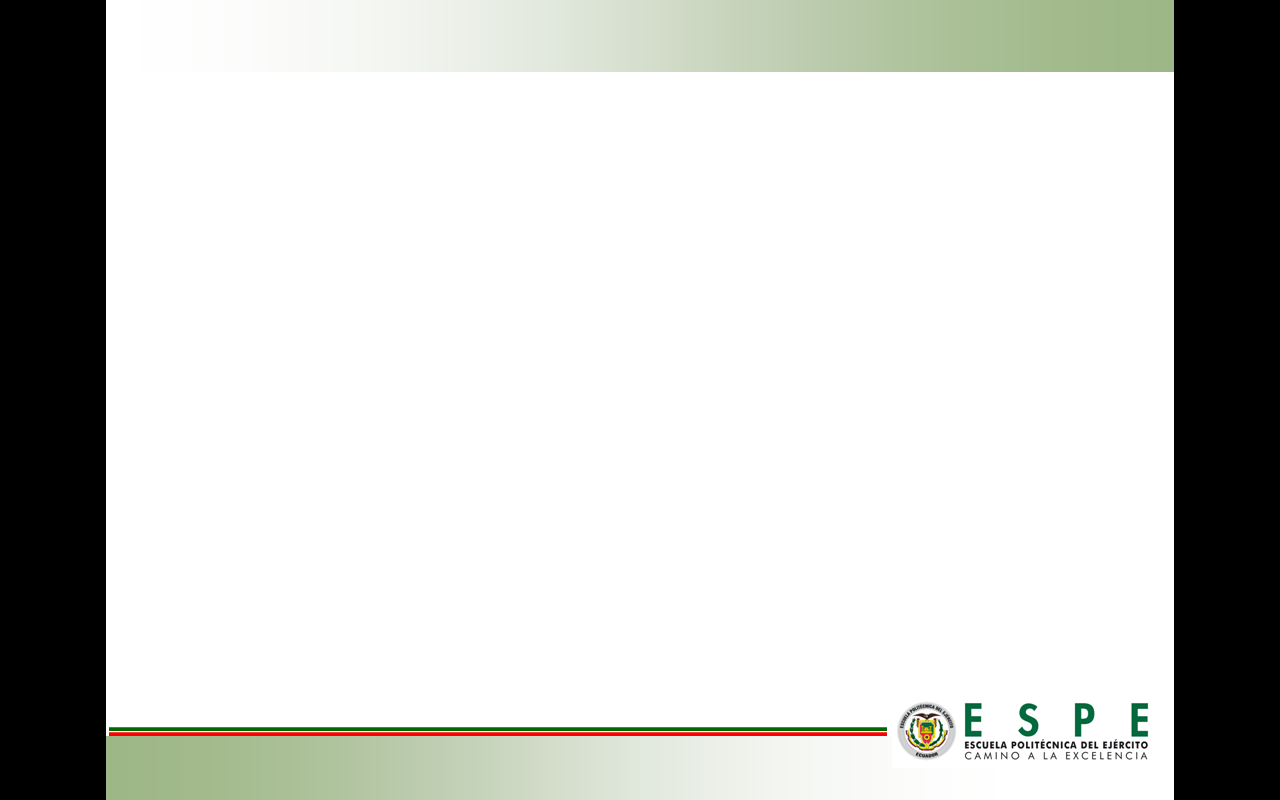 Superficie y porcentaje de ocupación de drenaje, nivel freático e inundabilidad del suelo en el área de estudio.
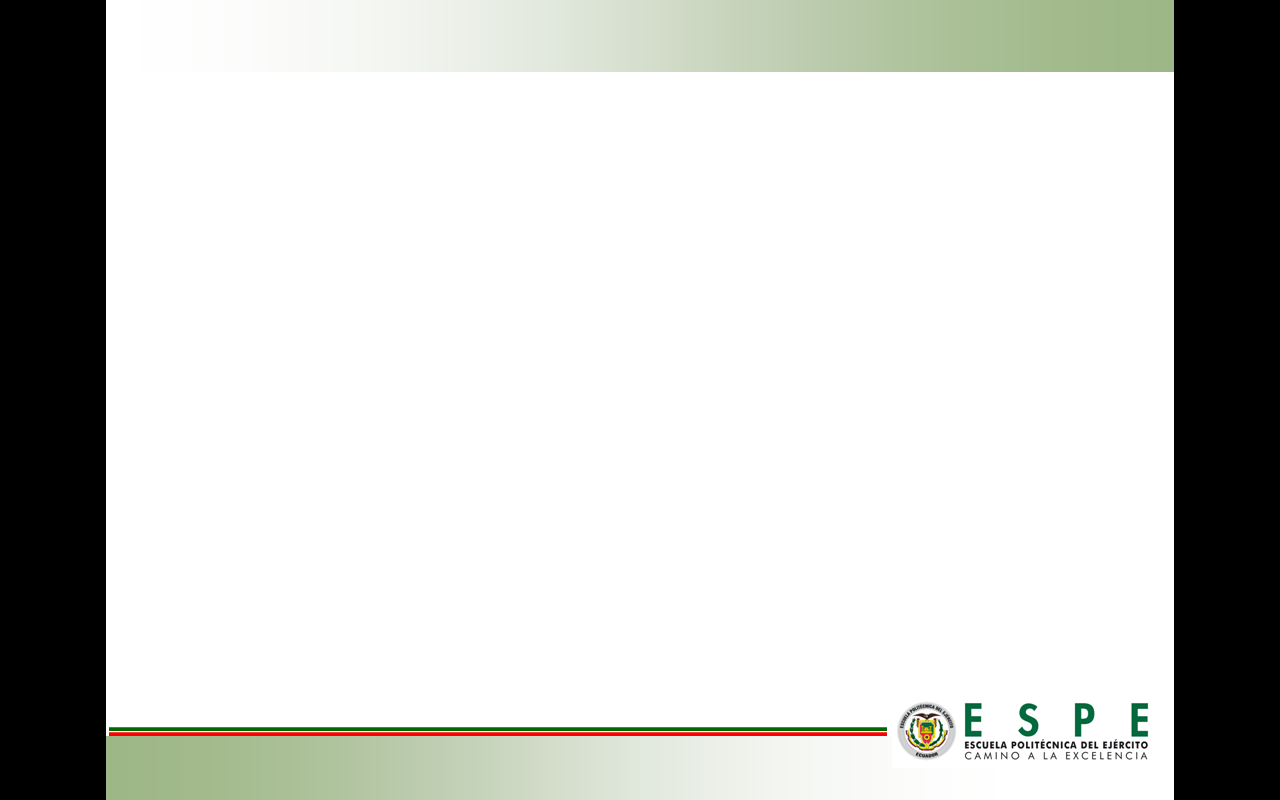 Superficie y porcentaje de ocupación de los diferentes rangos de pH en el área de estudio.
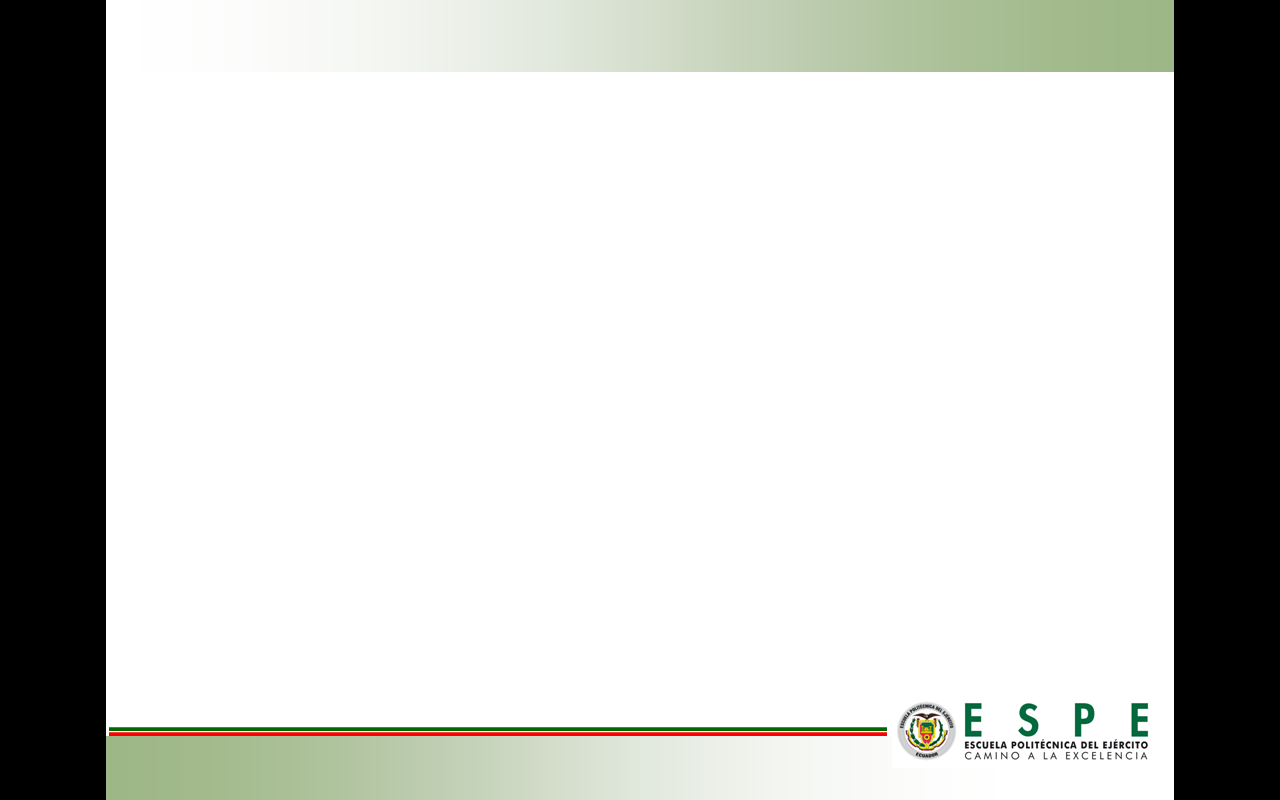 Superficie y porcentaje de ocupación de materia orgánica del suelo en el área de estudio.
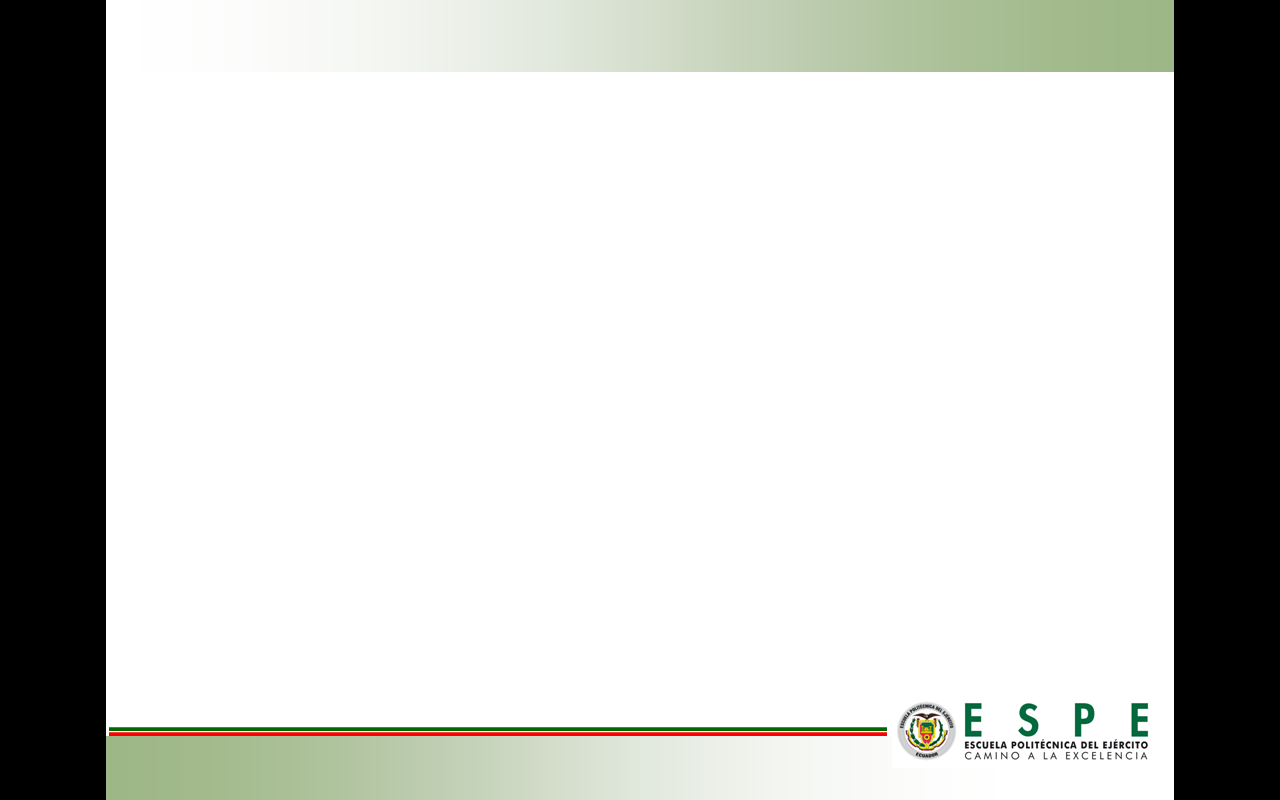 Superficie y porcentaje de ocupación de salinidad y toxicidad del suelo en el área de estudio.
Zonificación agroecológica del cultivo de papa en las provincias del centro – norte de la Sierra ecuatoriana. 2011
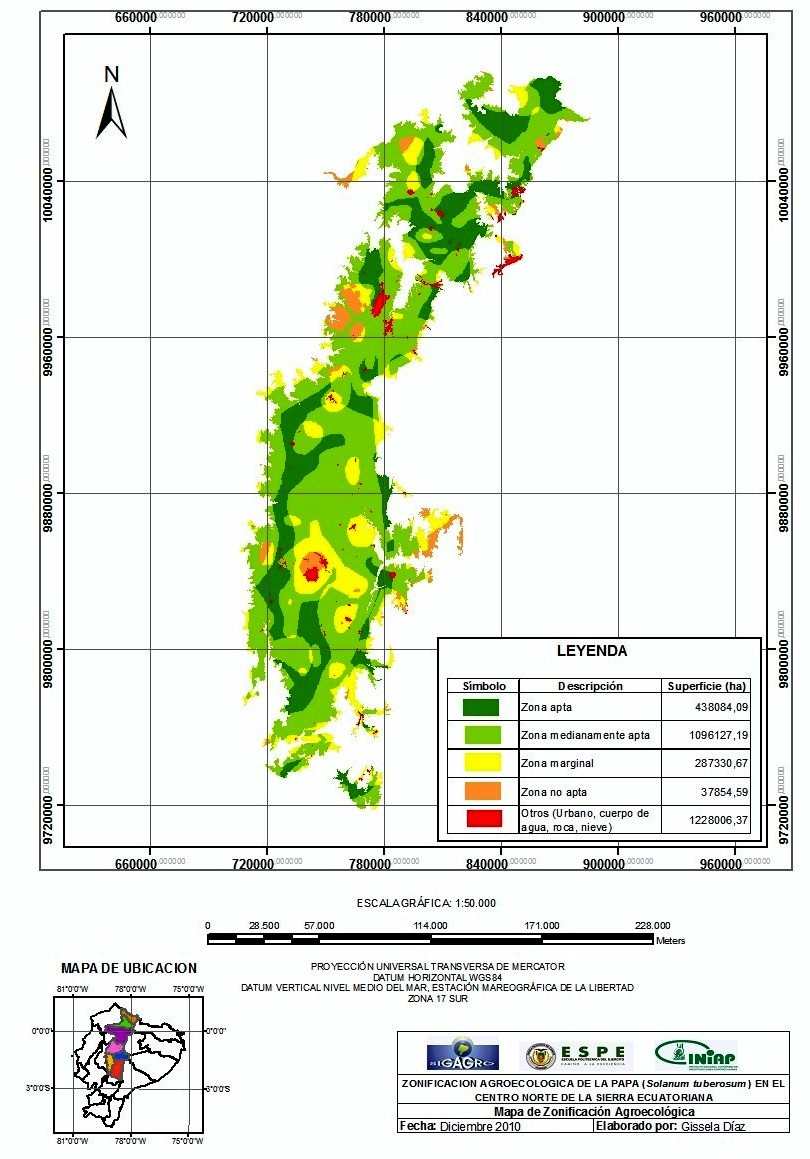 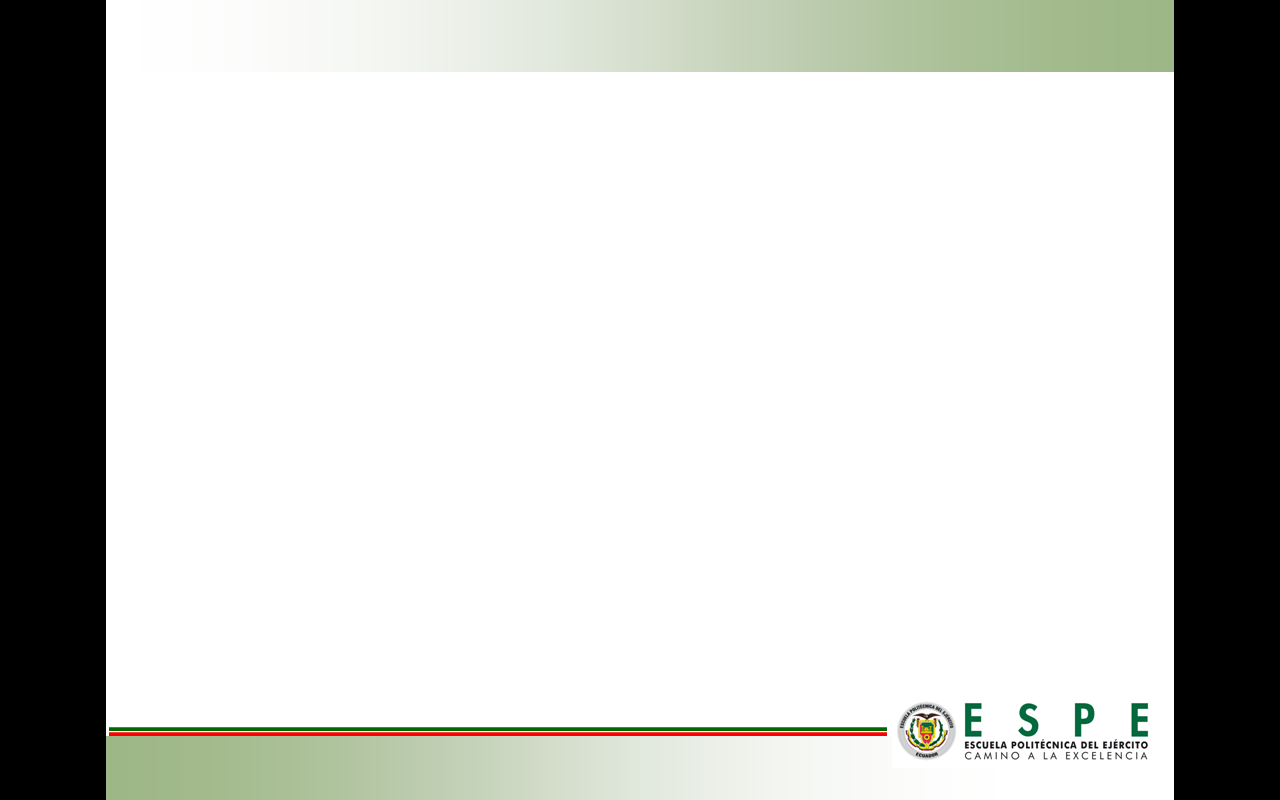 Zonas aptas:
Pendientes: 5 - 12% 
Suelos de estructura moderadamente gruesa a gruesa (francos)
Profundidad mayor a 50 cm
No sujetos a inundación
Pedregosidad menor al 10%
pH ligeramente ácido 5,6 – 6,5
Nivel de materia orgánica medio a muy alto (2 a >10 %)
sin salinidad, sin o ligera toxicidad. 
Precipitaciones (m/a): 750 a 1 250 mm Temperaturas (m/a): 8 a 12ºC y periodos de crecimiento: 4 y 5 meses (120 – 140 días). 
Altitudes de 2 800 a 3 200 m
Suelos Inceptisoles, Mollisoles, Entisoles y Alfisoles
Cultivo de papa provincia de Tungurahua sector Santa Fe de Galán.
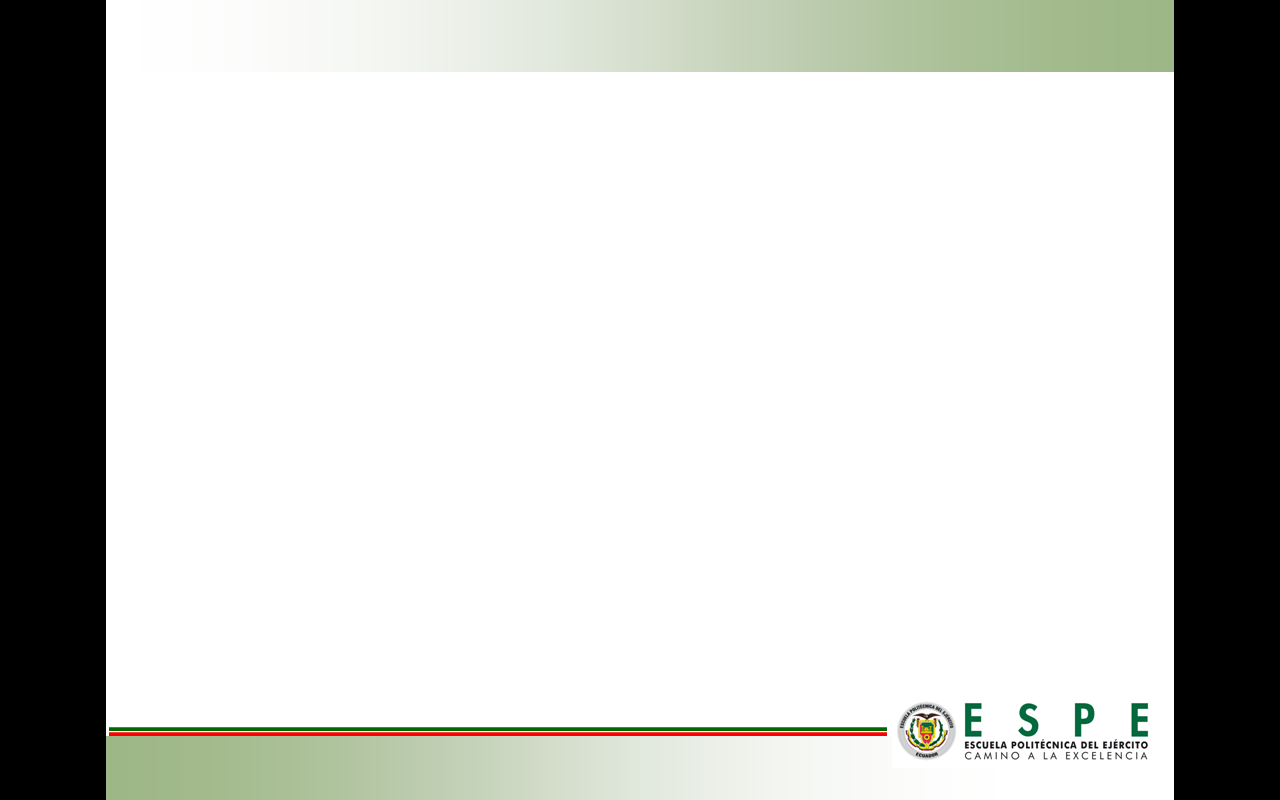 Zonas medianamente aptas:
Pendientes: hasta 25%
Suelos: textura fina (arcilloso
Profundidad: 20 a 50 cm 
No sujetos a inundación
Pedregosidad: 10 a 25% 
pH: 5,6 – 7,4
Materia orgánica medio (1 – 2 %)
Salinidad ligera y toxicidad media. 
Precipitaciones (m/a): 500 y 700 mm
Temperaturas (m/a): 12 y 18 ºC
Periodos de crecimiento: 5 y 6 meses (150 – 179 días).
Altitudes de 2 500 a 3 500 m
Cultivo de papa provincia de Bolívar sector Guanujo.
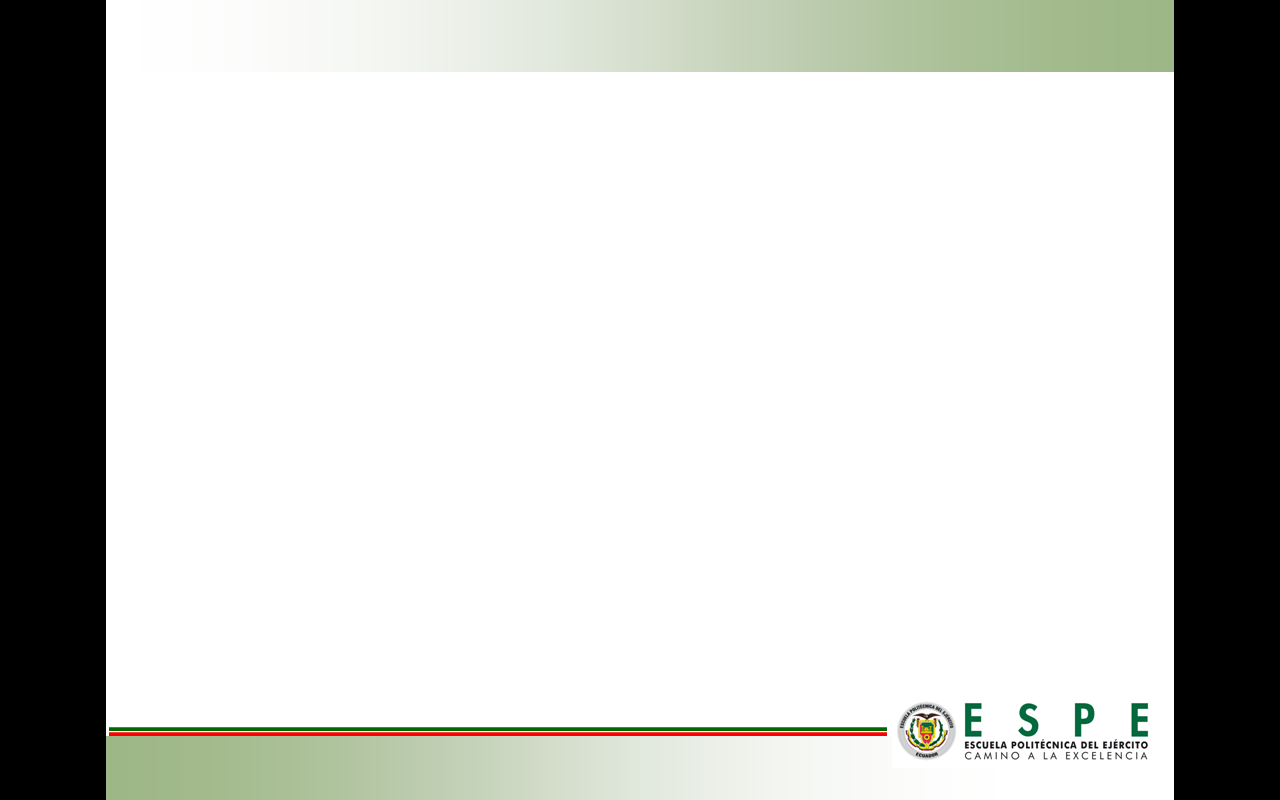 Zonas marginales:
Pendiente: 6 y 25%
Textura arcillo – arenosa
Profundidad 20 cm
Pedregosidad: 25 – 50%
pH: < 5,5 y > 7,5
Bajo nivel de materia orgánica 
Niveles medios de salinidad y toxicidad. 
Precipitaciones: < 750 y  > 1 250 mm
Temperaturas: < 8 y > 16 ºC
Periodo de crecimiento: 90 a 180 días.
Altitud: 2 400 y 3 600 m
Cultivo de papa provincia de Tungurahua sector El Placer.
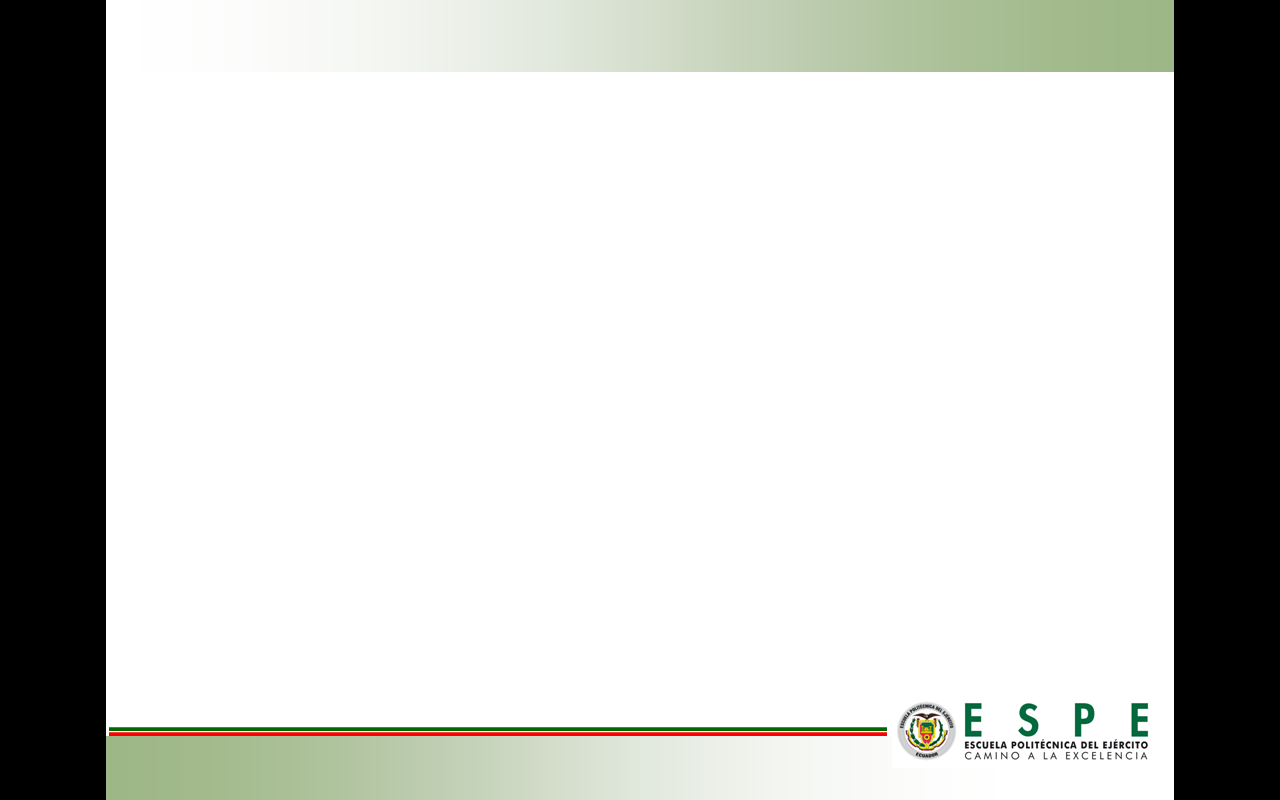 Zonas no aptas:
Pendientes: 0 - 5%  y > 50%
Suelos: estructura gruesa, 
Textura arenosa o muy fina (> 60% arcilla)
Profundidad superficial (0 – 20 cm)
Pedregosidad mayor a 50%
pH menor a 5,5, 
Materia orgánica (< 1%) 
Alta salinidad y toxicidad. 
Precipitación: < 500 mm y > 1 750 mm
Temperatura: < 8ºC y > 18ºC
Periodo de crecimiento menor a 90 días y mayor a 180 días.
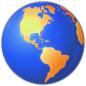 Cultivo de papa provincia de Chimborazo sector Colta
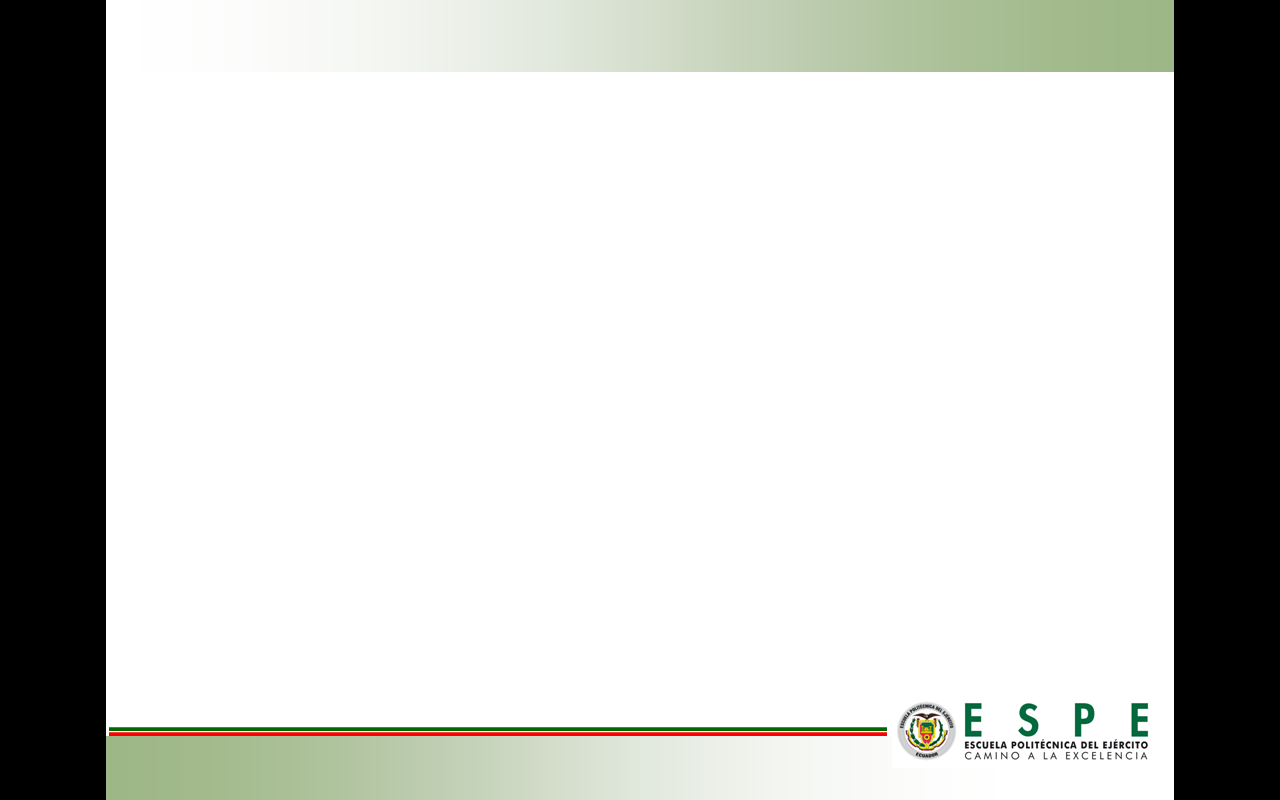 CONCLUSIONES Y RECOMENDACIONES
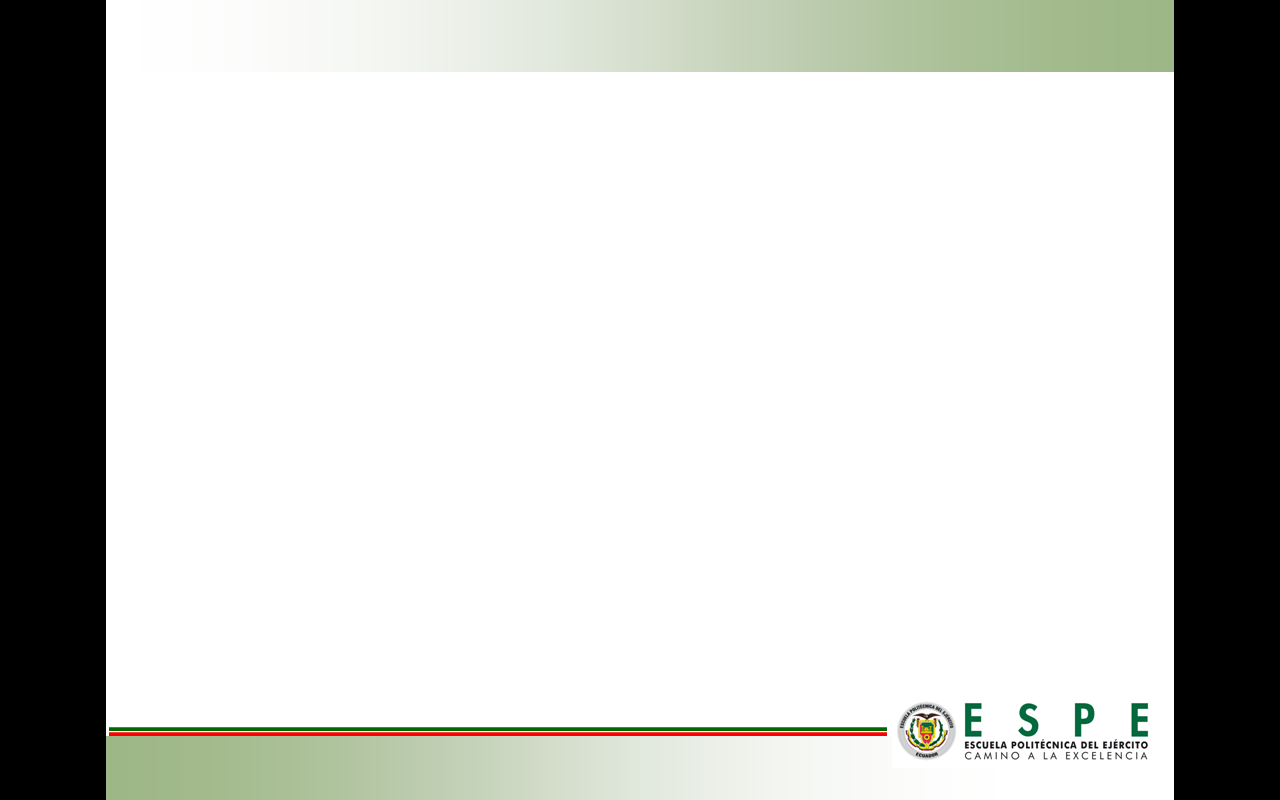 De los requerimientos agroecológicos para el cultivo de papa se destacan, dentro de los más importantes, la temperatura y la precipitación, registradas para las zonas aptas entre 8 a 12ºC y 750 a 1 250 mm media anual, respectivamente. 
 
Para la zona de estudio se registró temperaturas promedio anuales que oscilan entre 8 y 25ºC, con una media de 13ºC. 

Se determinó dos períodos de lluvias siendo sus picos máximos en abril y octubre, con un período seco entre junio y septiembre. En el área de estudió se registró precipitaciones medias anuales entre 470 y 4 800 mm, con un promedio de 800 mm.
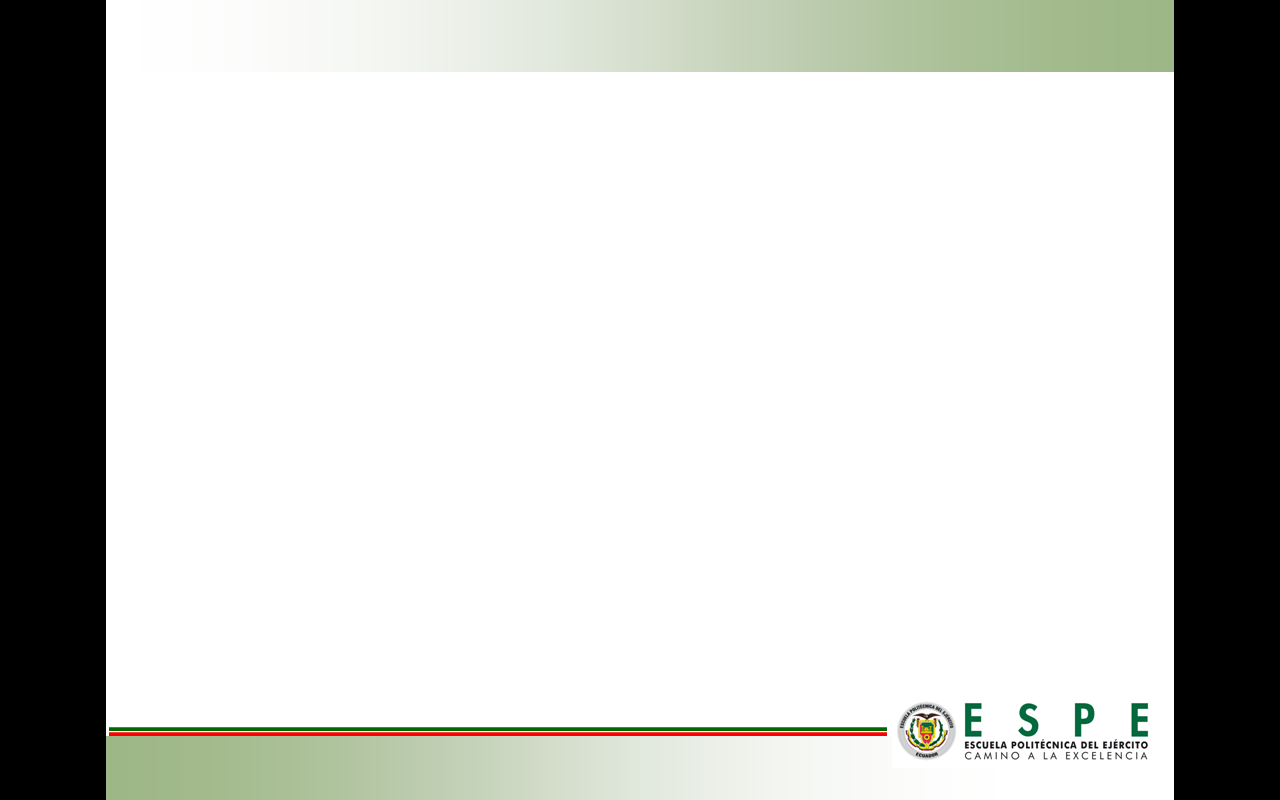 Entre los principales factores limitantes del cultivo, desde el punto de vista edáfico, lo constituyen la altitud menor a 2 400 m donde la tuberización de la papa es baja y pendientes mayores a 3 600 m donde el ciclo de desarrollo del cultivo es más extenso; suelos con pendiente mayor a 50%, de textura arenosa o muy fina, pH menor a 5,5, características encontradas básicamente en las zonas de menor aptitud para el establecimiento del cultivo.

El mayor porcentaje del área en estudio resultó con niveles de materia orgánica entre bajo (1 – 2 %) y medio (2 – 4%), ocupando el 35% de la superficie los niveles bajos y el 22% de la superficie total en estudio, los niveles medios de materia orgánica.
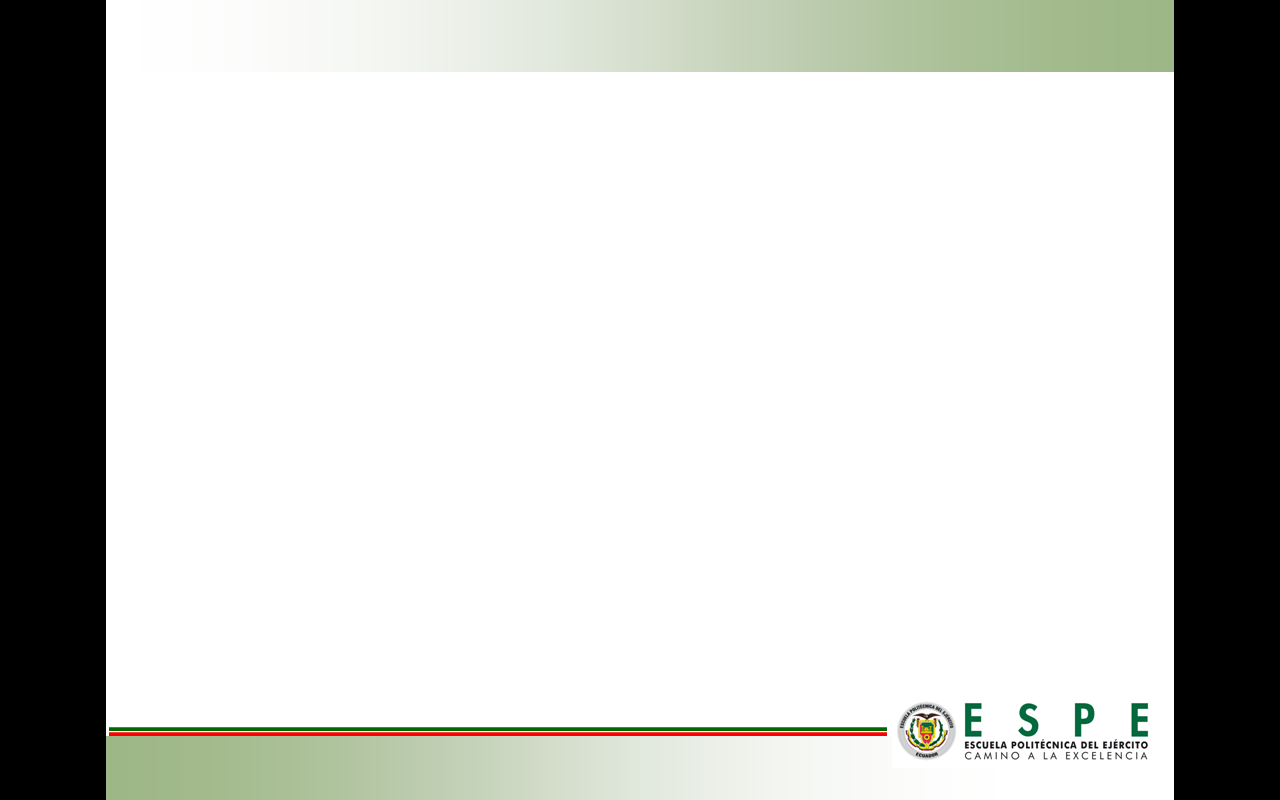 Dentro del área de estudio se determinó cuatro características de aptitud: 22% zona apta, 56% zona medianamente apta, 14% zona marginal y 4% zona no apta. Es posible detectar en el análisis de las zonas agroecológicas lugares marginales cercanos a la zona óptima que pudiesen llegar a ser potenciales si se diera un mejor manejo de los suelos. 
 
Se concluyó que la mayor superficie corresponde a las zonas con aptitud agrícola media que ocupan 1 096 127,189 ha, y representan el 56% de la superficie en estudio; cuyas características de clima y suelo, permiten el establecimiento sostenido del cultivo y sus limitaciones son leves, las mismas que pueden ser corregidas con sencillas prácticas de manejo.
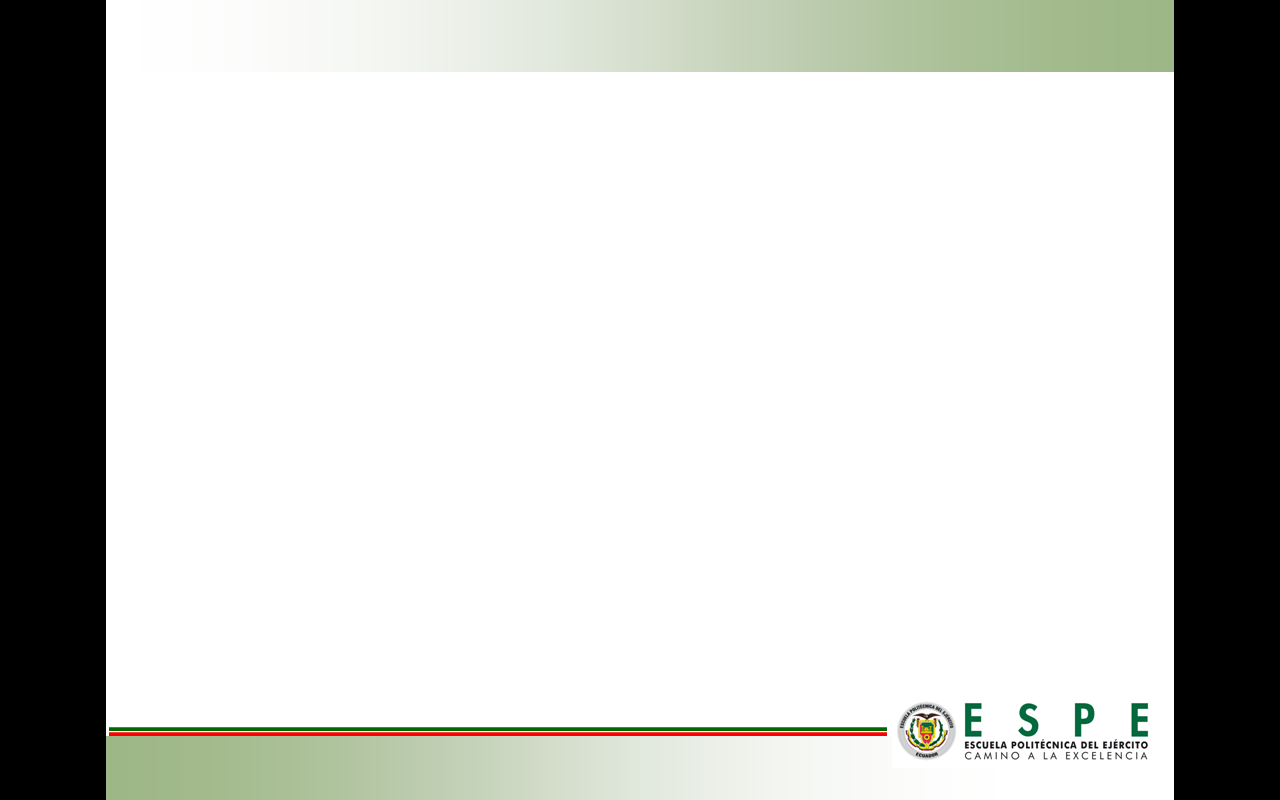 Se recomienda la siembra de papa entre los meses de enero a mayo y septiembre a diciembre en la zona norte y centro de la sierra ecuatoriana, principalmente en las zonas con aptitud agrícola donde el cultivo puede desarrollarse sin limitaciones. 

Se sugiere el establecimiento del cultivo en suelos con pendiente hasta 25%, de textura franca, profundidad mayor a 35 cm, pedregosidad menor al 10%, buen drenaje, pH entre 5,5 y 6,5, sin salinidad ni toxicidad y elevado nivel de materia orgánica (> 2%).

Con el fin de asegurar mayores rendimientos para el cultivo de papa, es necesario la adición de materia orgánica, y la aplicación de buenas prácticas agrícolas.
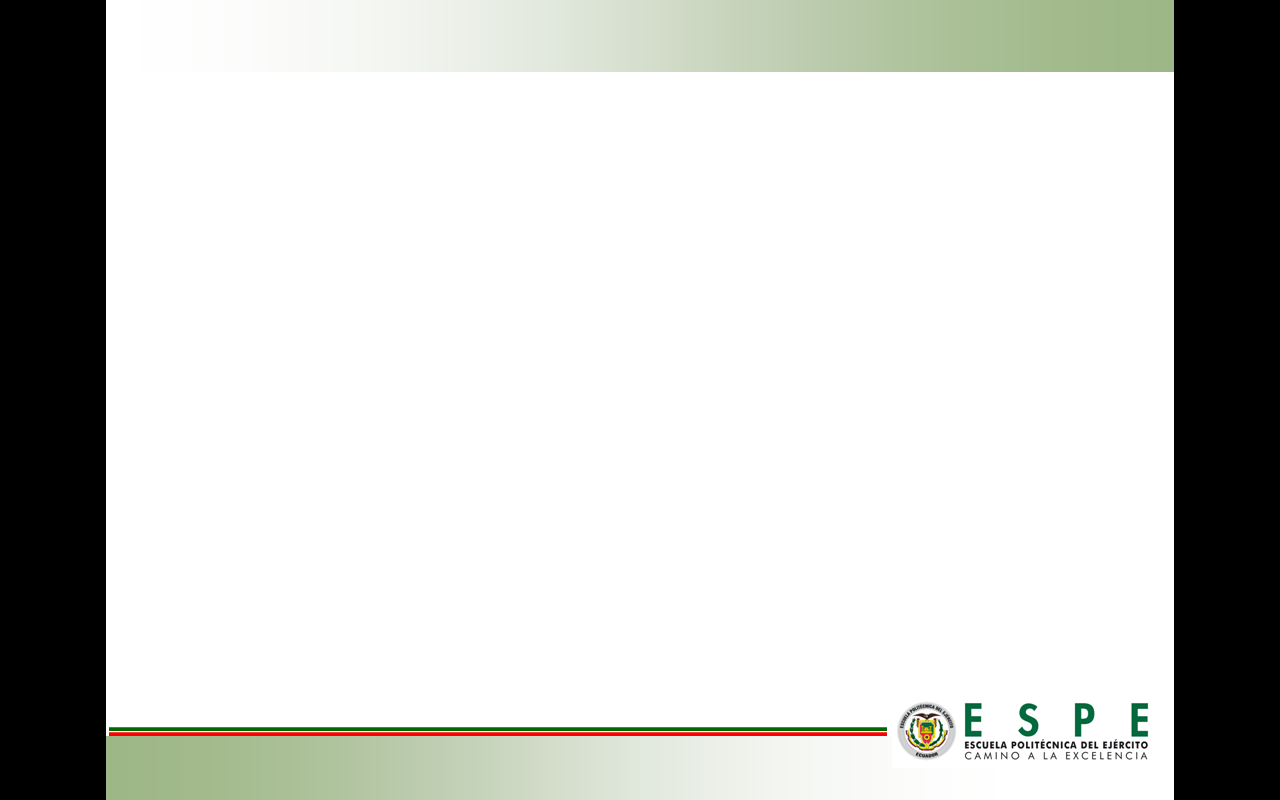 Para conocer los requerimientos de los cultivos en diferentes zonas es importante establecer ensayos de campo o puntos de control que faciliten la obtención de datos con mayor precisión. 

Mantener actualizada la información meteorológica; y edafológica para las zonas que no se dispuso de información, de forma que se solidifique la base de datos y sea útil para posteriores investigaciones. 

Continuar el trabajo de planificación a escalas 1: 50 000 en áreas menores con el objetivo de caracterizar en detalle las zonas de actuación y obtener información más exacta.
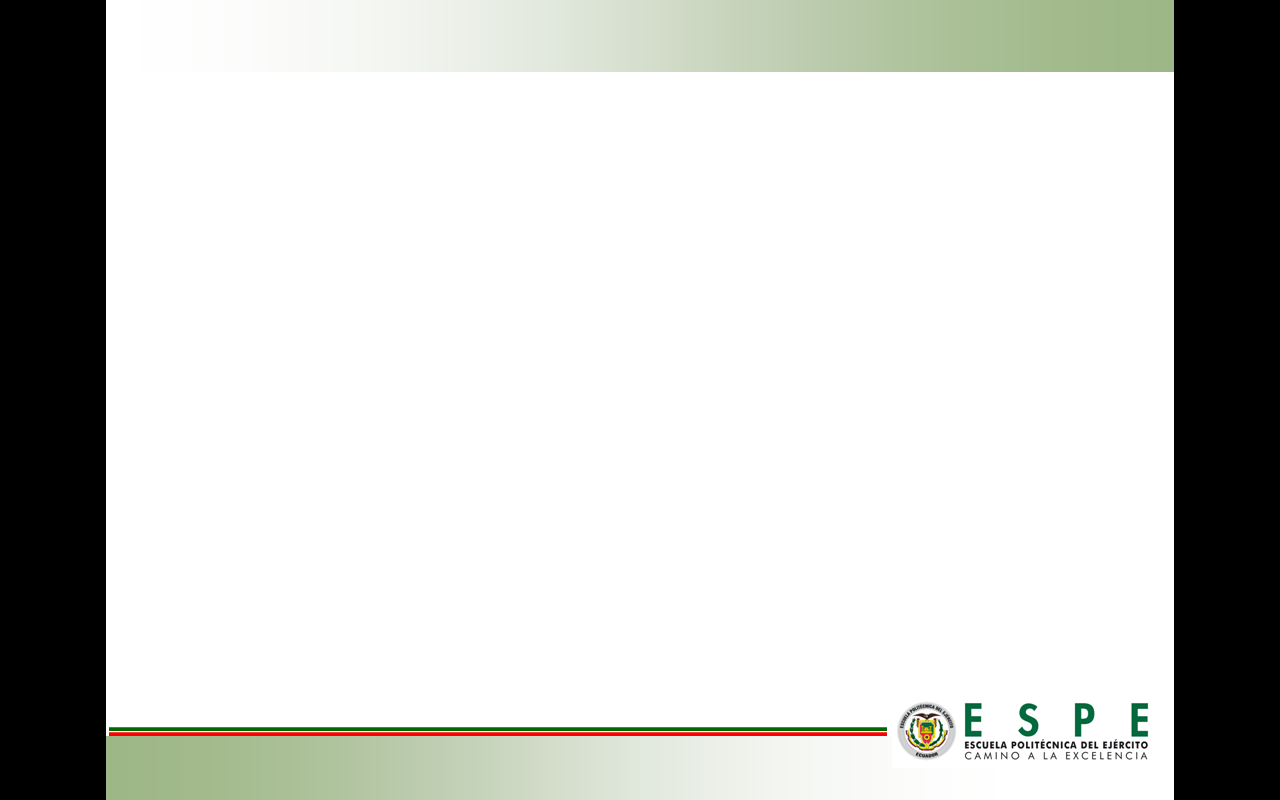 GRACIAS !!
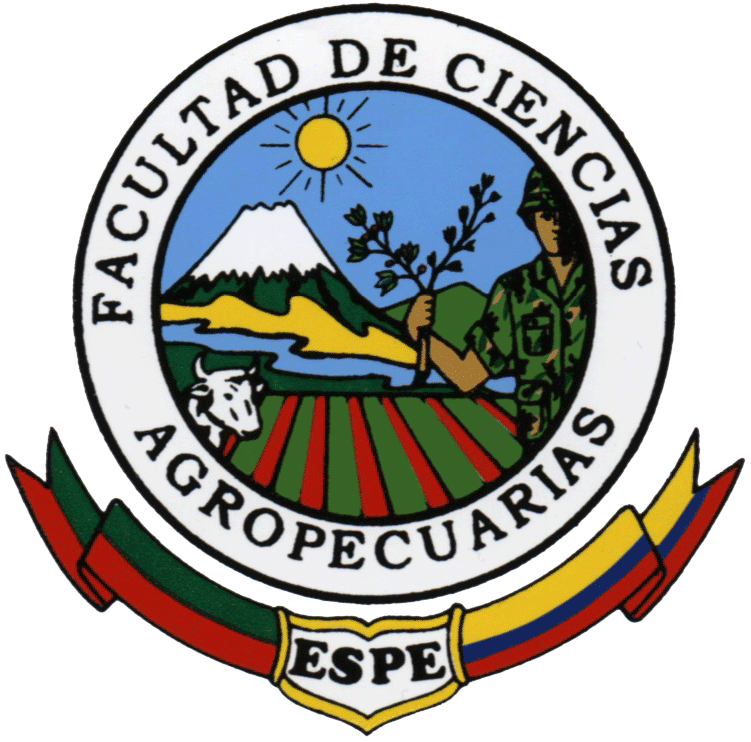 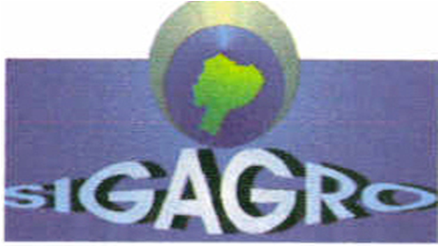 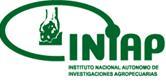